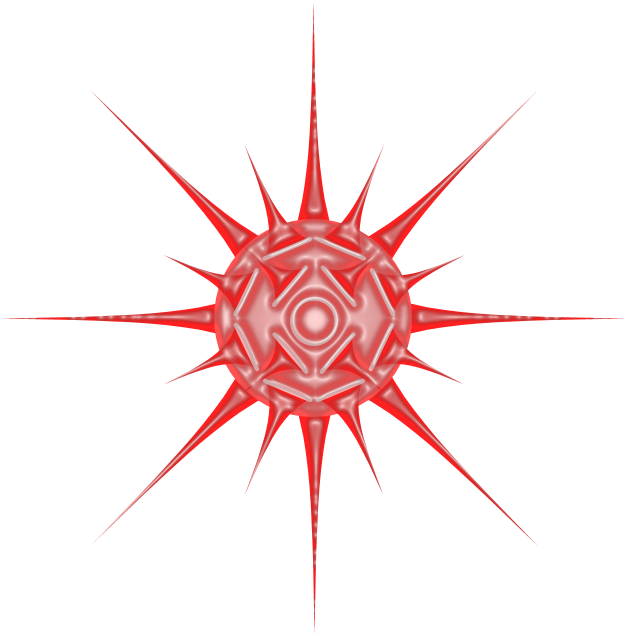 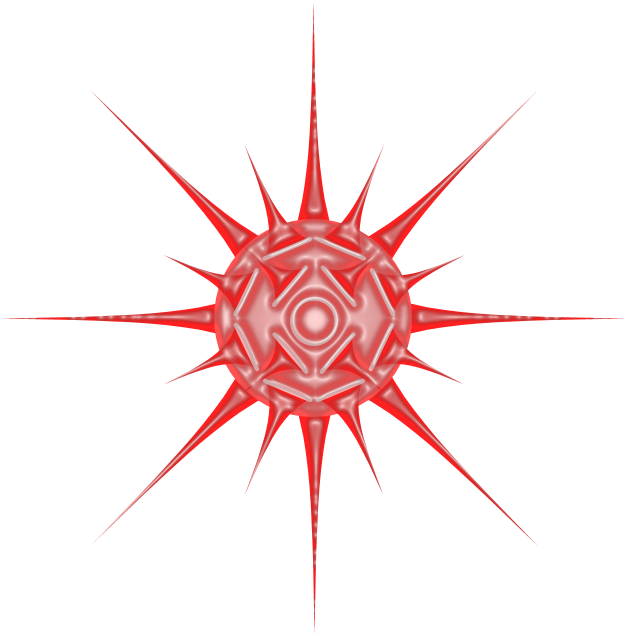 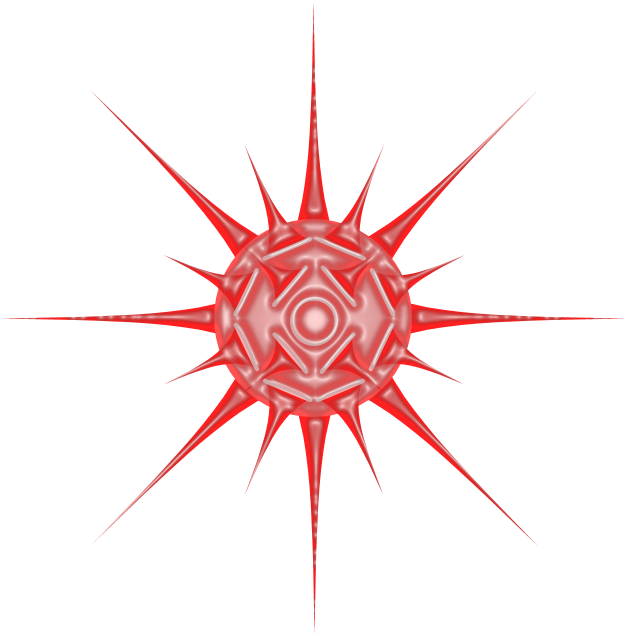 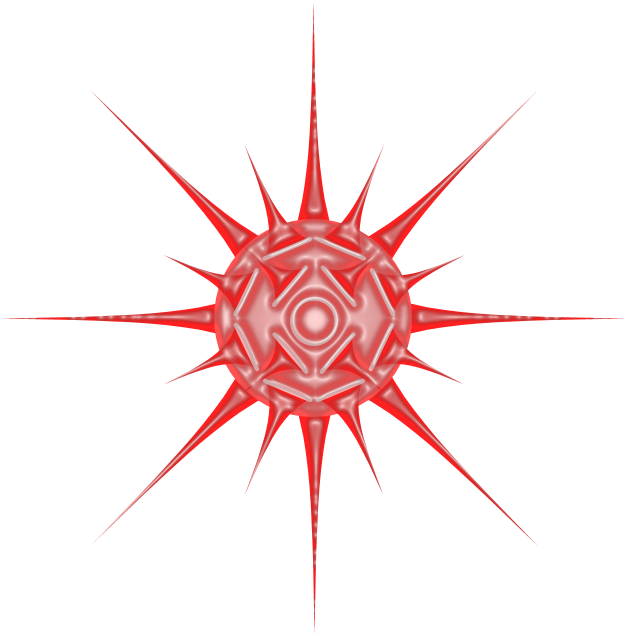 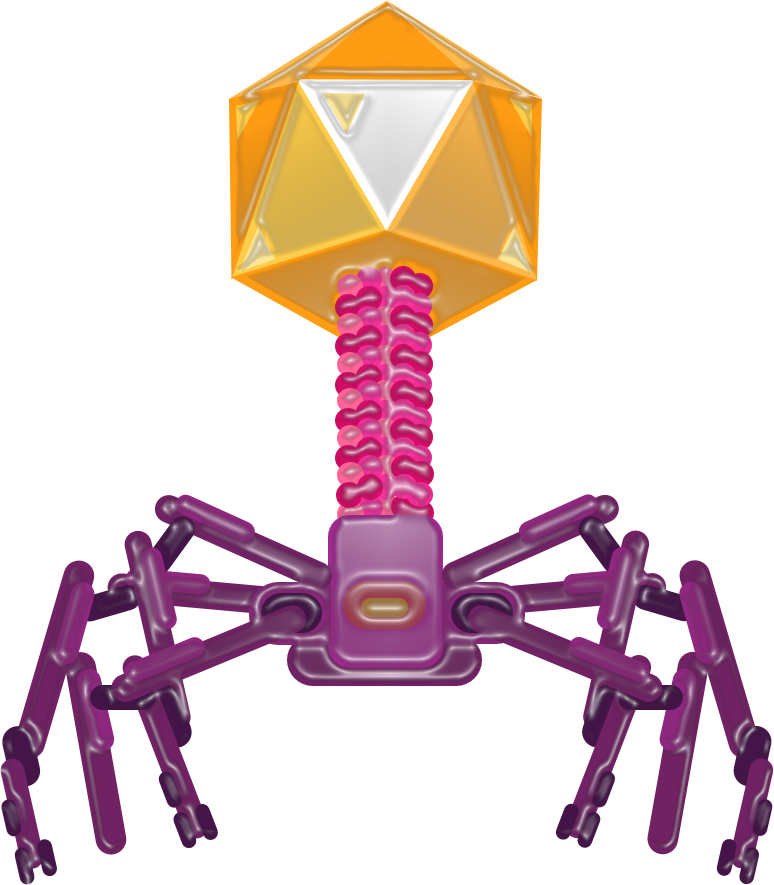 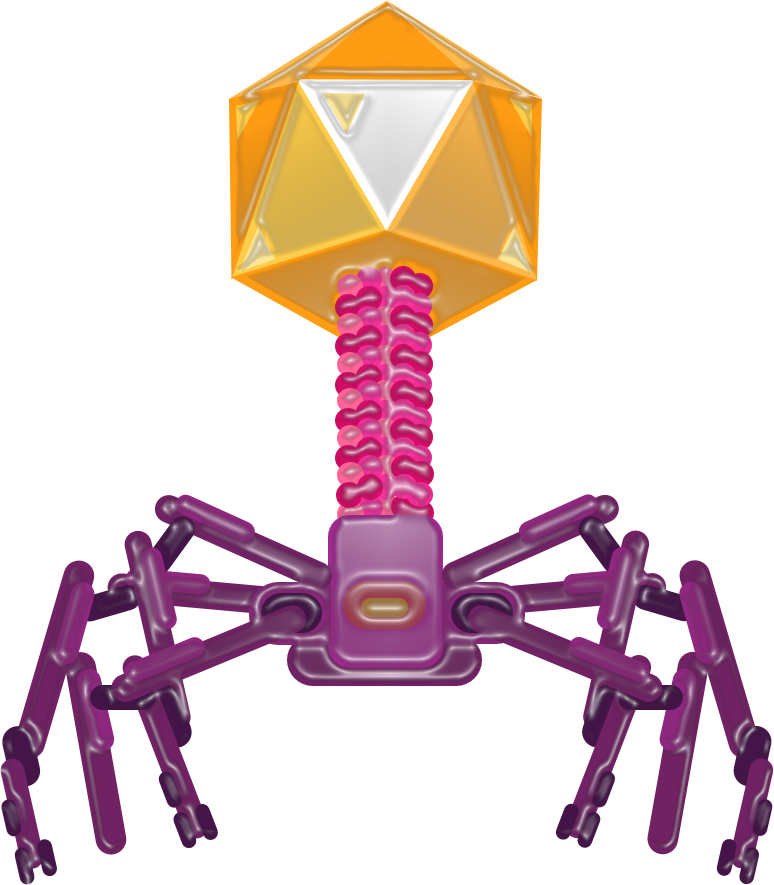 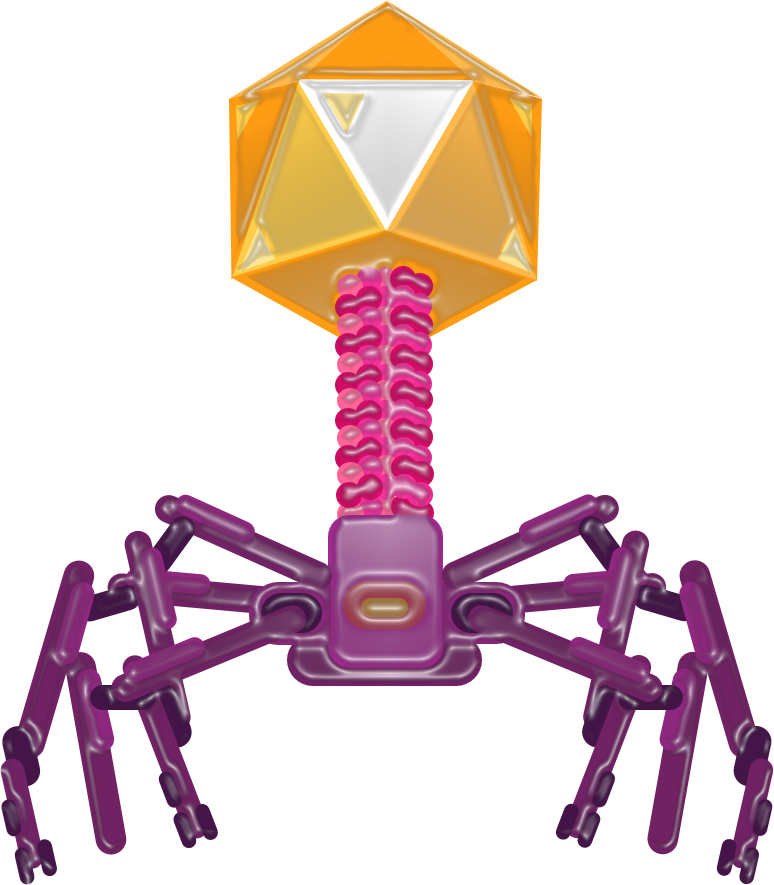 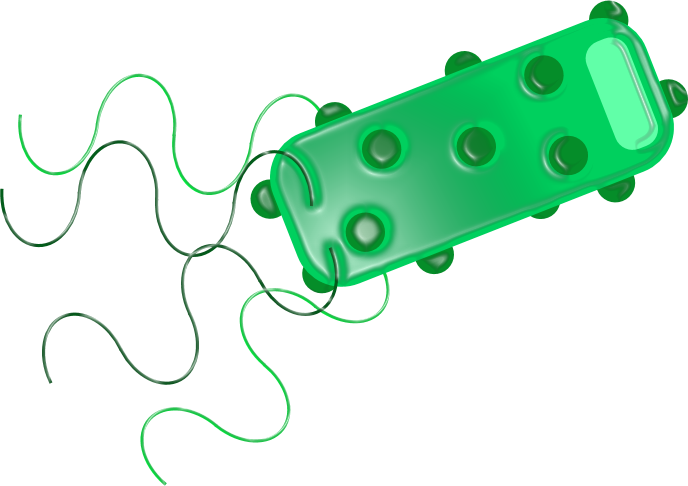 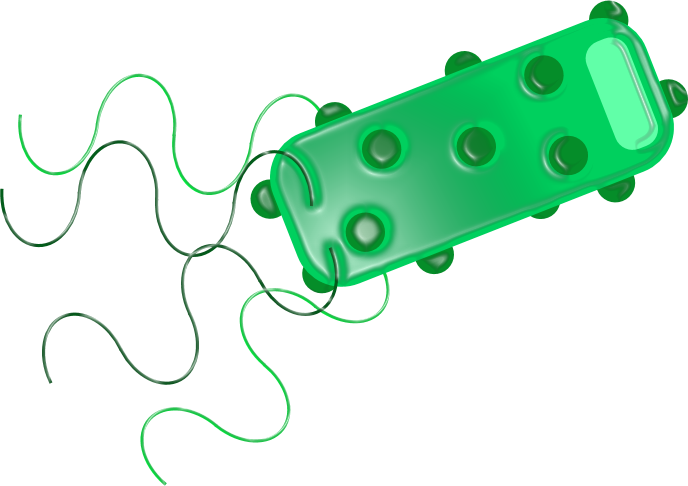 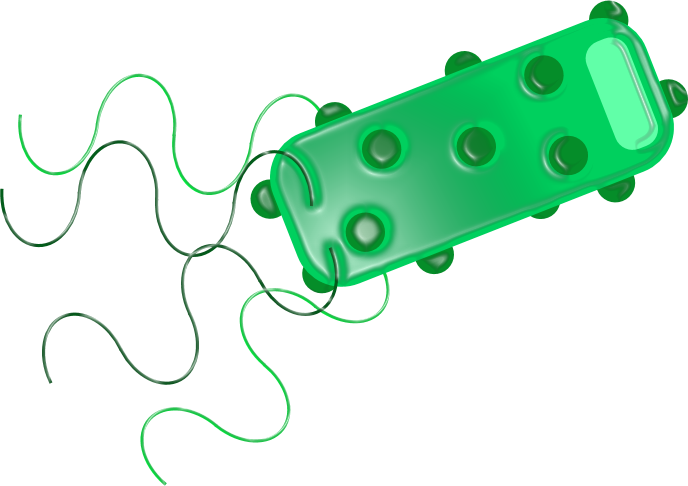 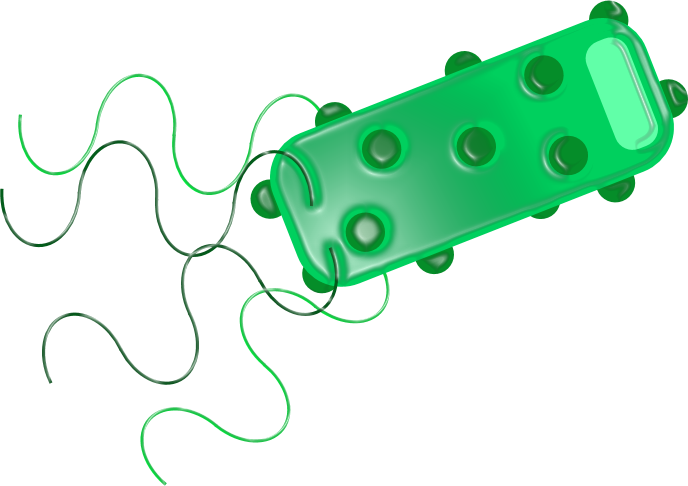 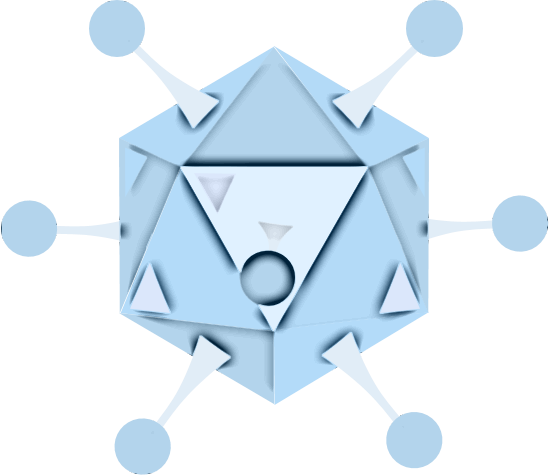 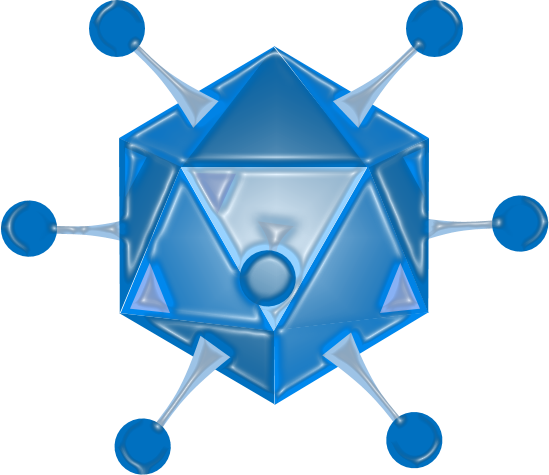 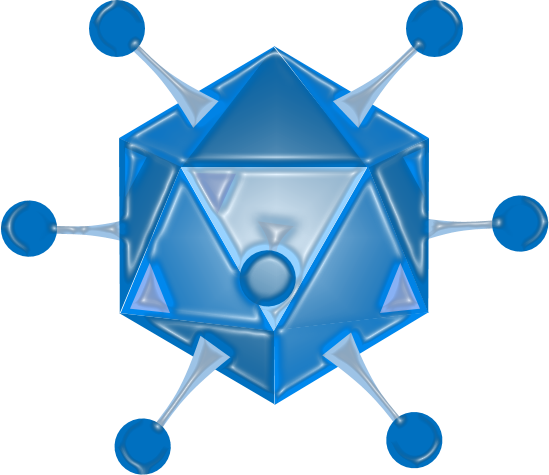 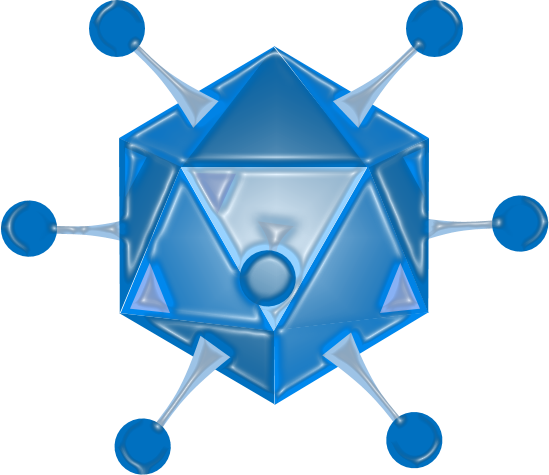 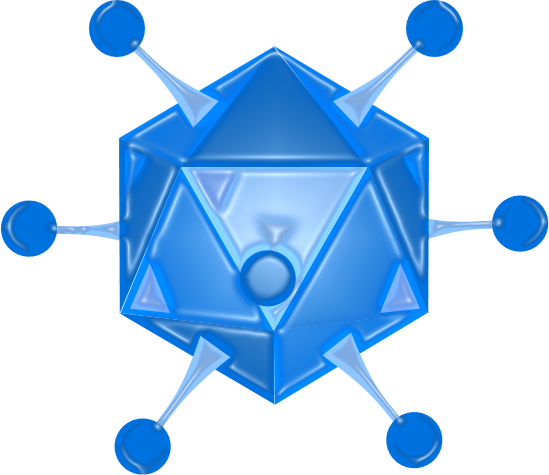 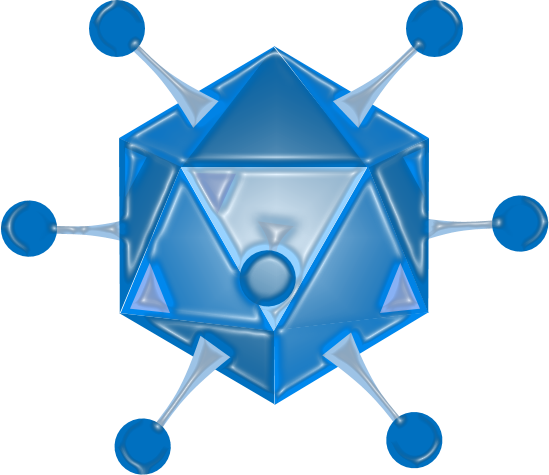 DISTÚRBIOS
IMUNITÁRI
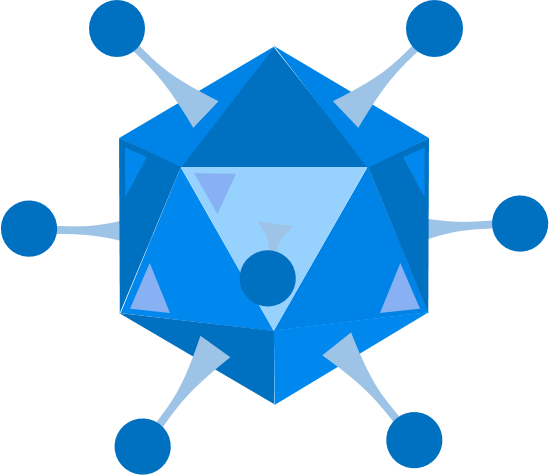 S
AUTOIMUN
DADE
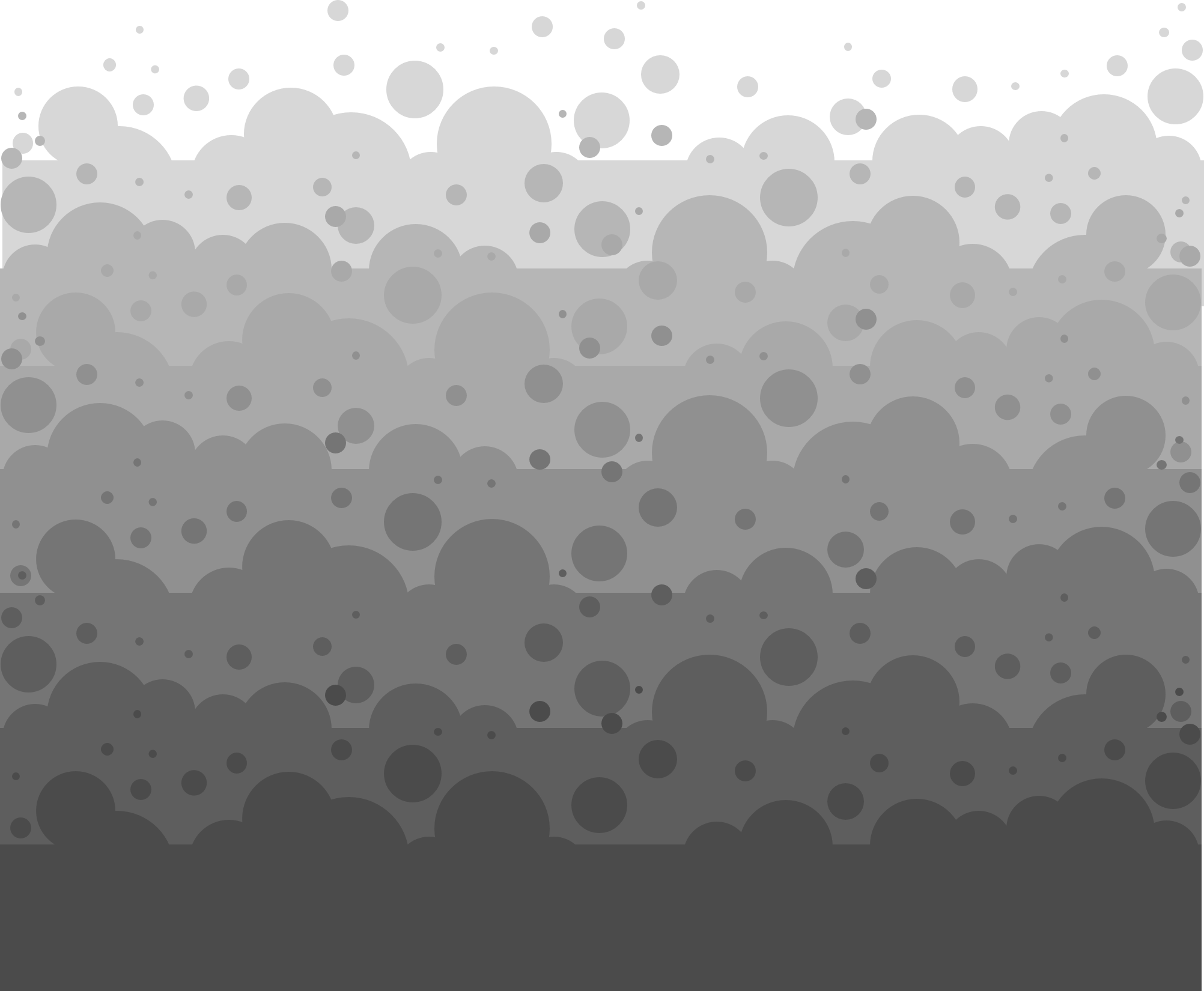 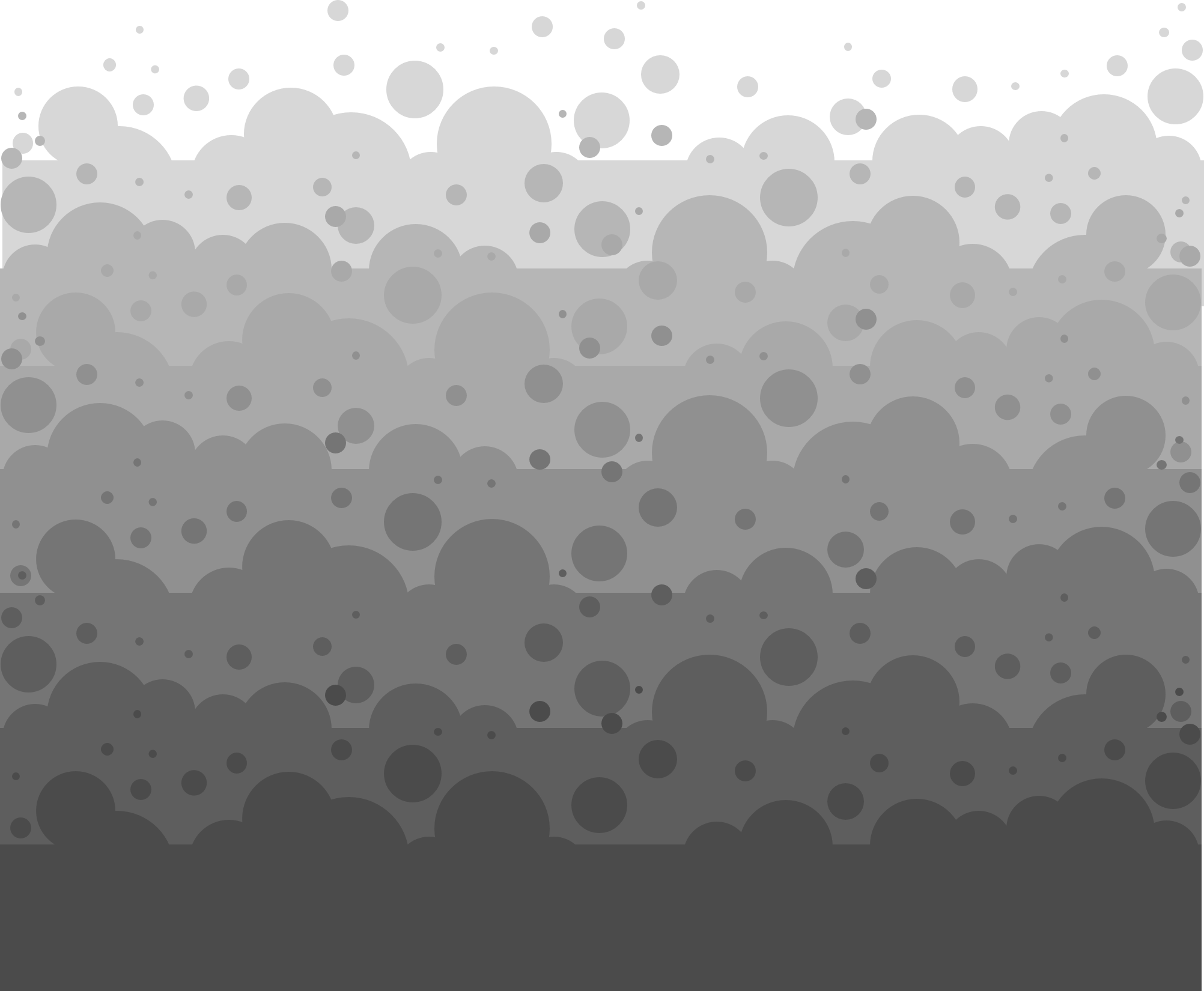 A autoimunidade (ou doenças autoimunes) é um conjunto de mais de 100 doenças que partilham do mesmo problema: a desorientação do sistema imunitário em relação á identificação do que é seu ou não. Inclui doenças que atingem simultaneamente ou sequencialmente uma série de órgãos/sistemas.
Mas o que é esta “desorientação” ?
O sistema imunitário de cada ser protege-o de uma multiplicidade de agentes químicos e biológicos, muitos deles agressivos. A imunidade é desempenhada não só por órgãos e tecidos, mas também por células especializadas, como os glóbulos brancos ou leucócitos.
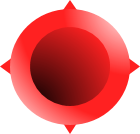 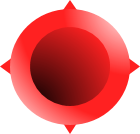 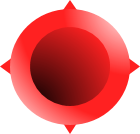 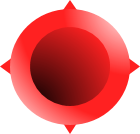 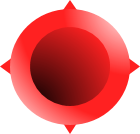 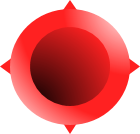 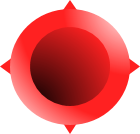 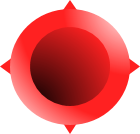 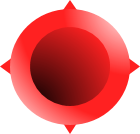 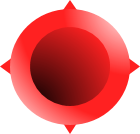 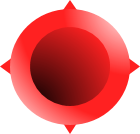 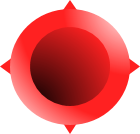 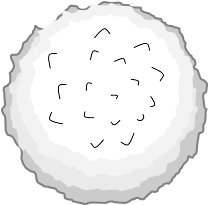 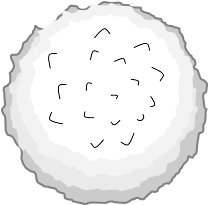 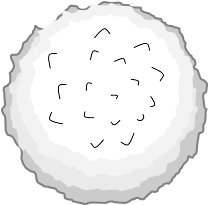 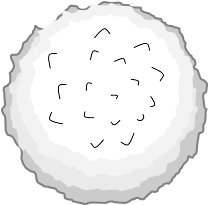 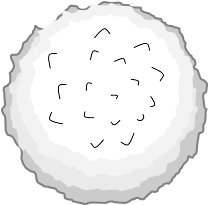 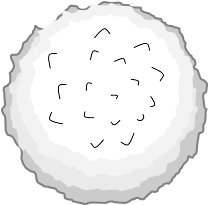 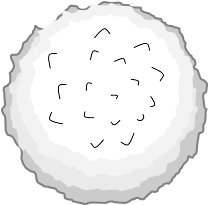 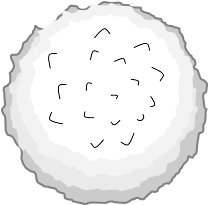 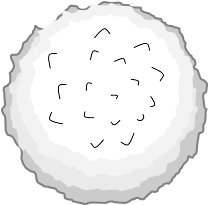 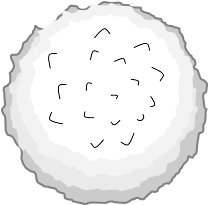 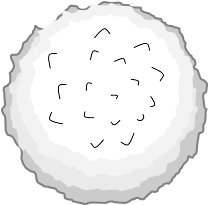 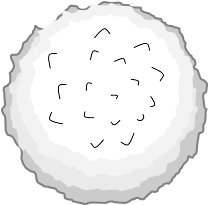 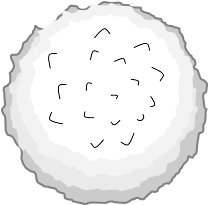 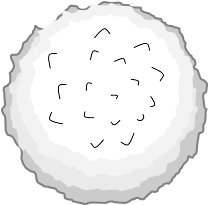 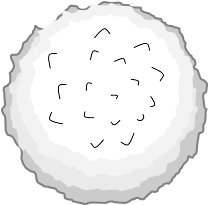 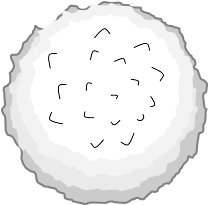 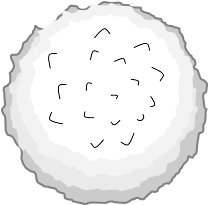 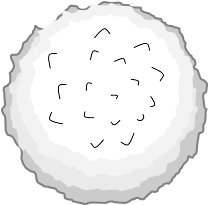 A resposta imunitária depende de dois tipos fundamentais de leucócitos, entre eles os linfócitos, que são originados por linfoblastos (células percursoras linfoides imaturas) na medula óssea. Existem dois tipos principais de linfócitos:
Linfócitos T
Linfócitos B
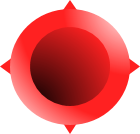 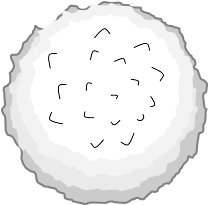 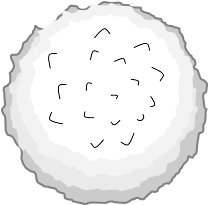 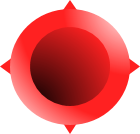 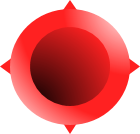 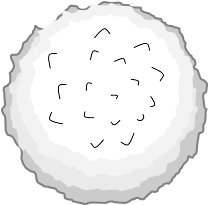 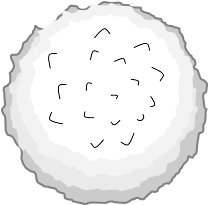 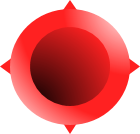 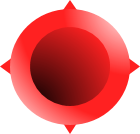 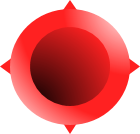 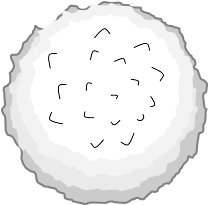 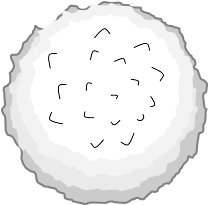 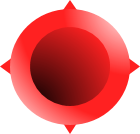 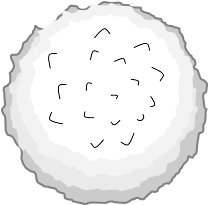 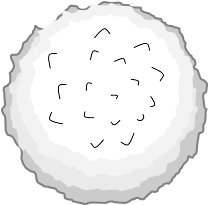 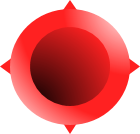 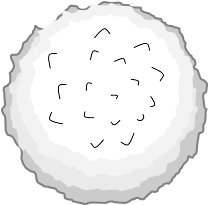 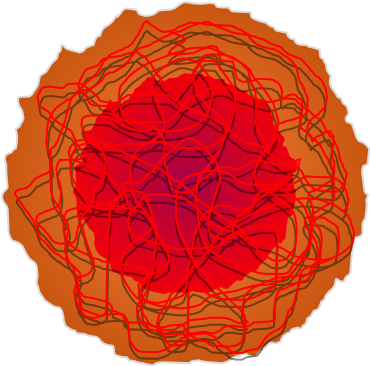 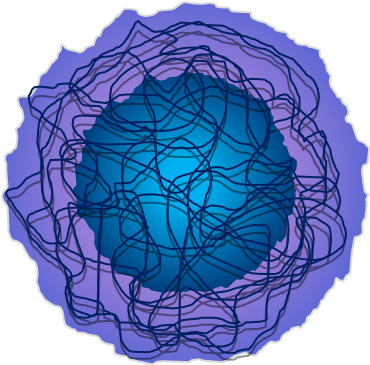 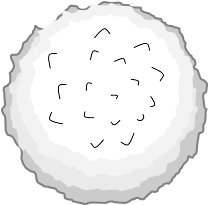 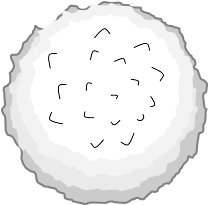 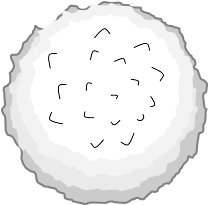 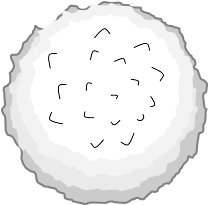 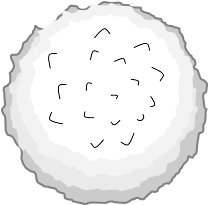 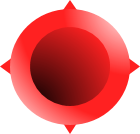 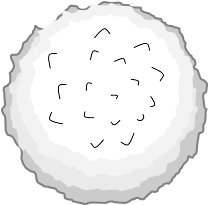 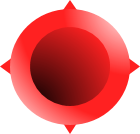 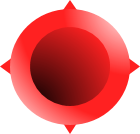 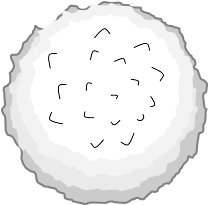 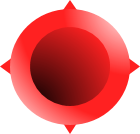 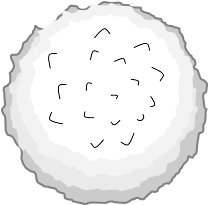 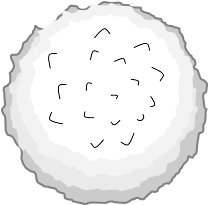 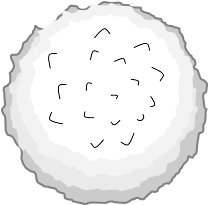 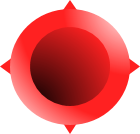 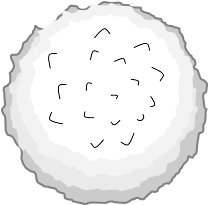 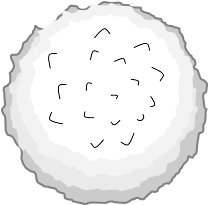 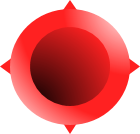 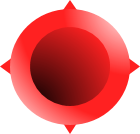 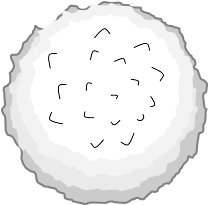 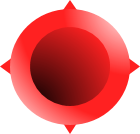 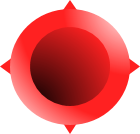 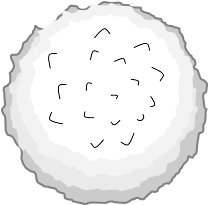 Efetuam a destruição dos alvos
Responsáveis pelo reconhecimento de alvos
Antigénios
Por diversas causas, pode haver disrupção dessa tolerância, e quando tal acontece, o organismo reage contra as suas próprias estruturas (considerando-as como um alvo) através da produção de autoanticorpos.
A imunidade depende da capacidade dos linfócitos de distinguir moléculas estranhas daquelas que são “originais de fábrica”. Uma classe destas moléculas são os antigénios, substâncias que se ligam a recetores específicos e estimulam uma resposta específica. Os linfócitos são normalmente tolerantes aos antigénios do próprio indivíduo; ao dar-se a maturação de linfócitos T no timo, aqueles com alta afinidade para os antigénios do próprio indivíduo são eliminados ou inativados.
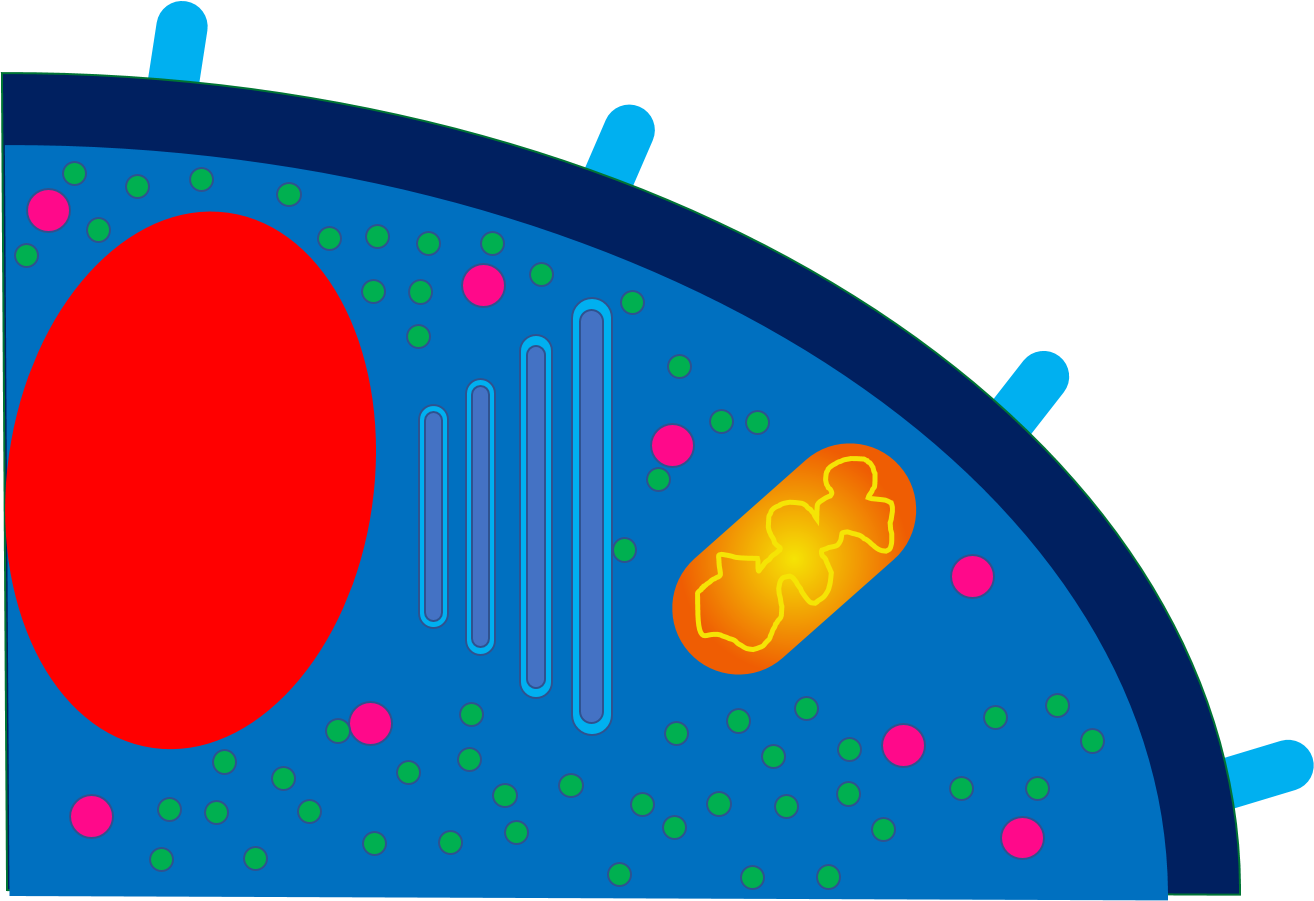 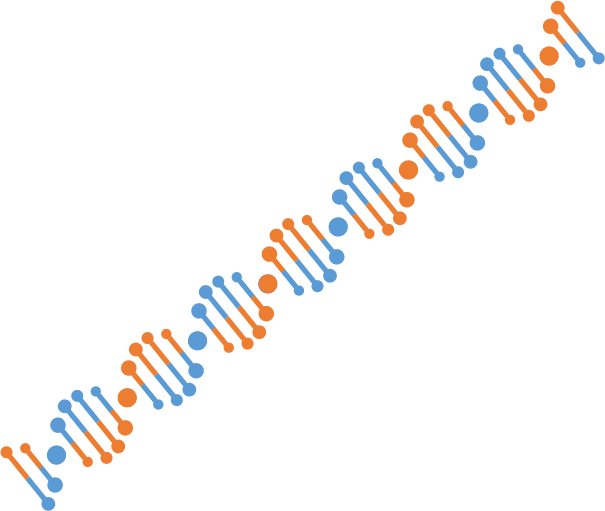 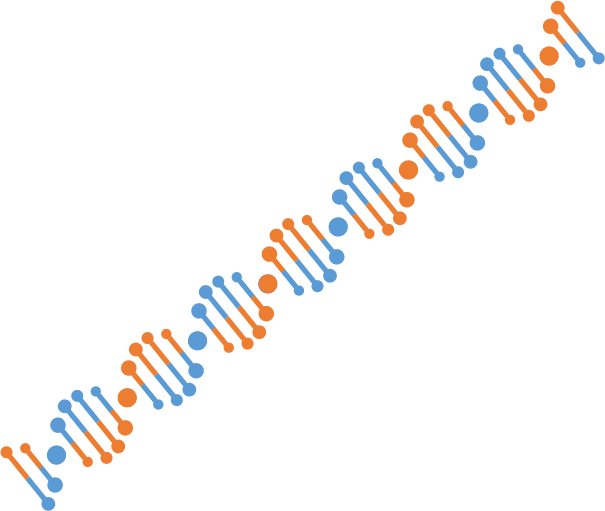 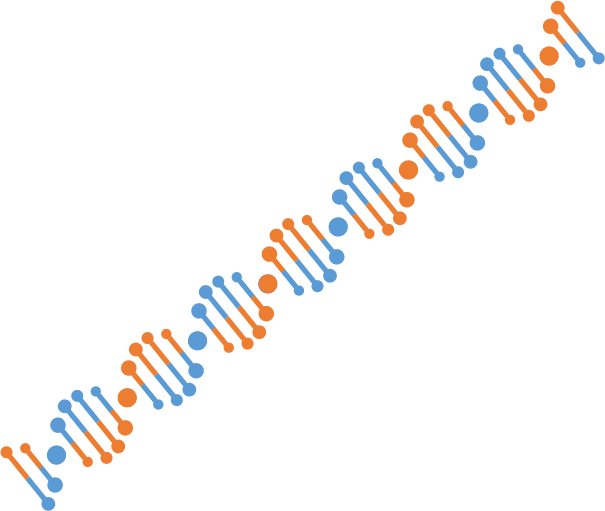 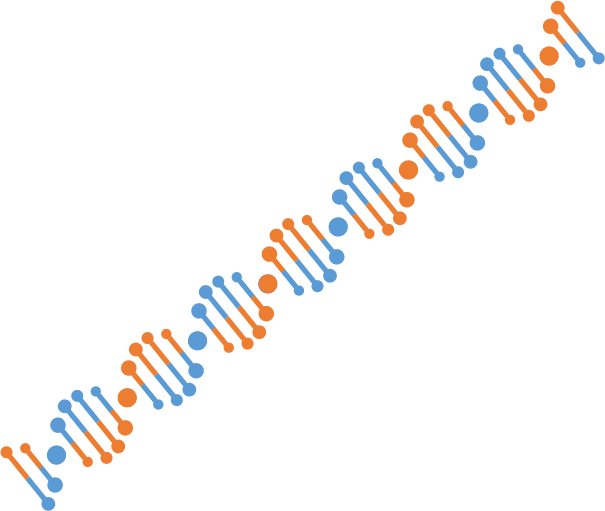 AS CAUSAS SÃO GERALMENTE DE ORIGEM DESCONHECIDA
UMAS DOENÇAS PODEM SER FAMILIARES
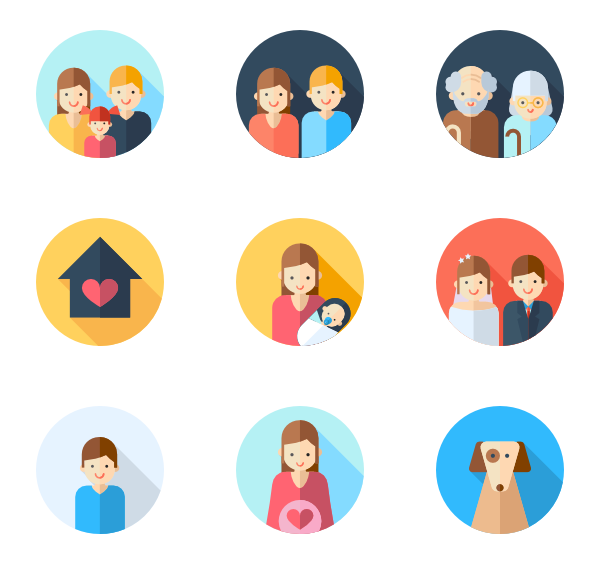 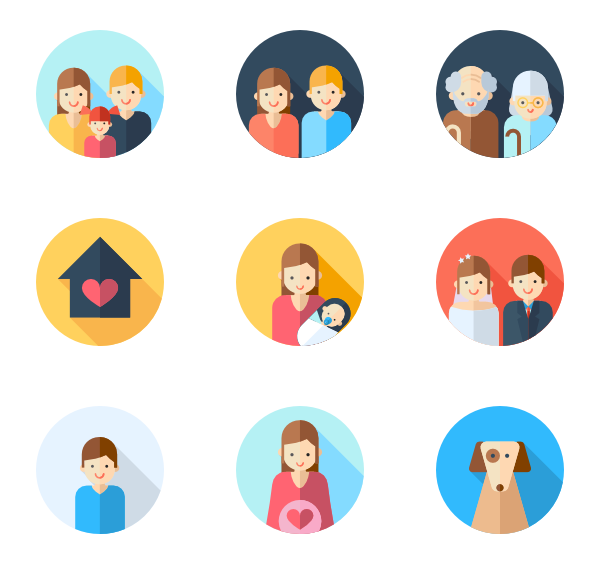 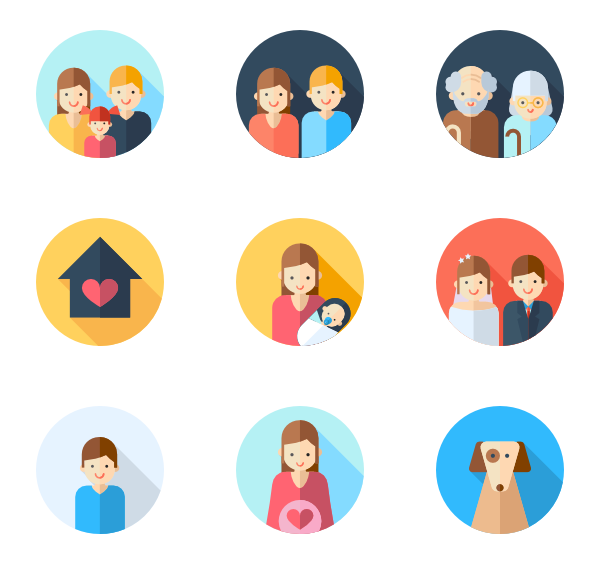 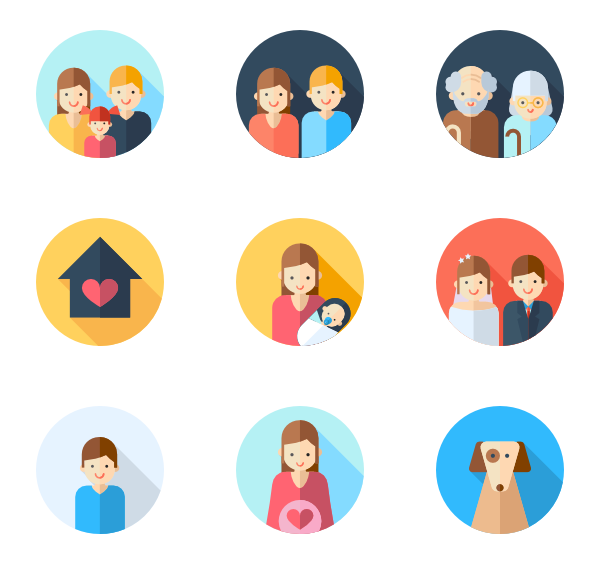 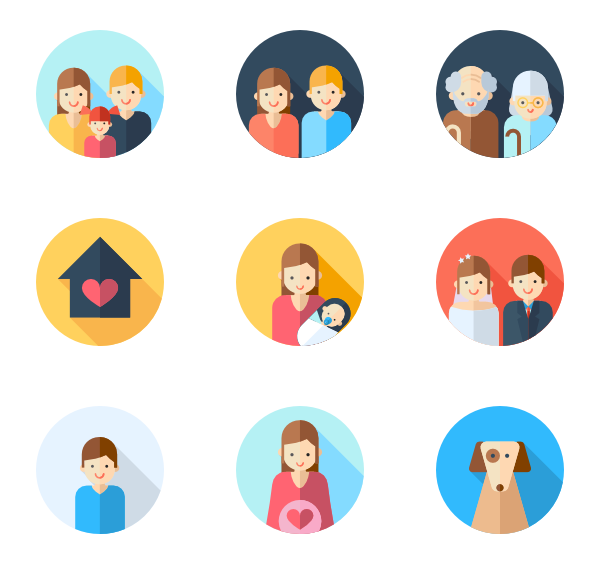 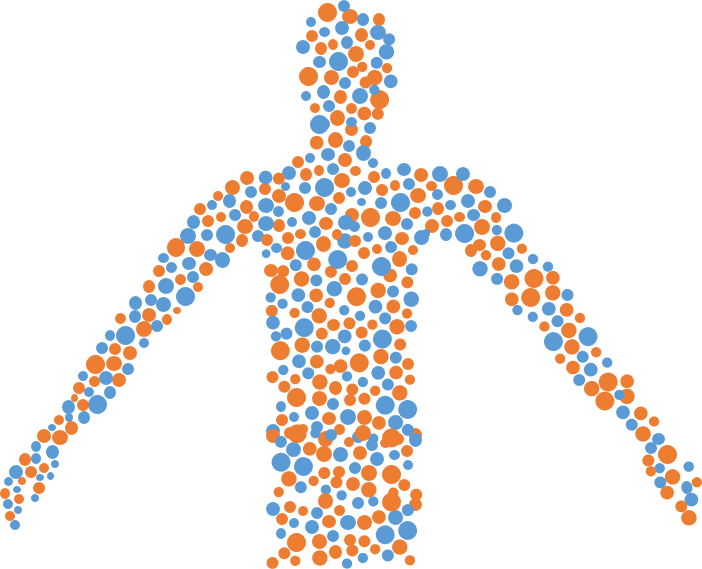 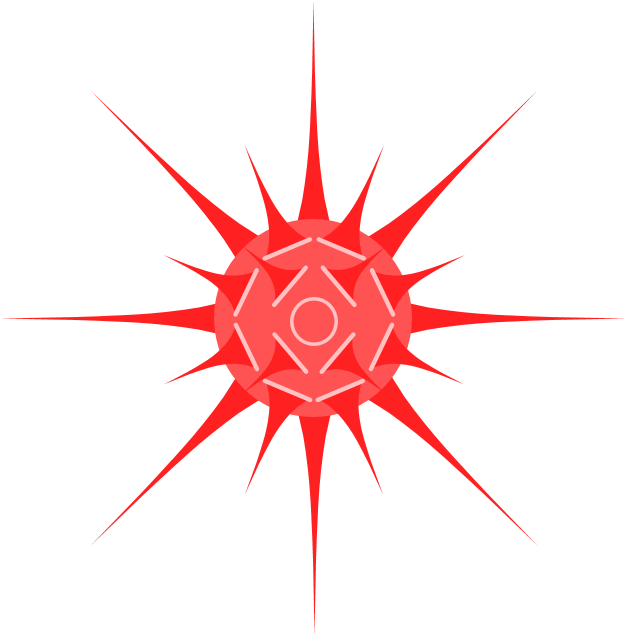 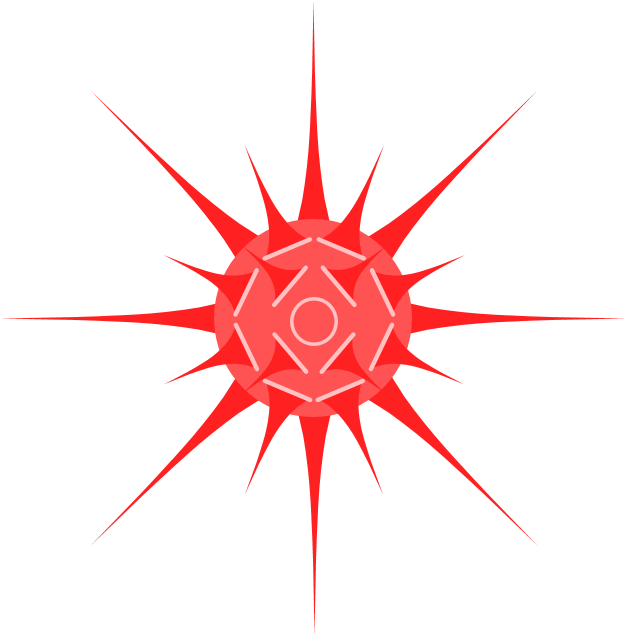 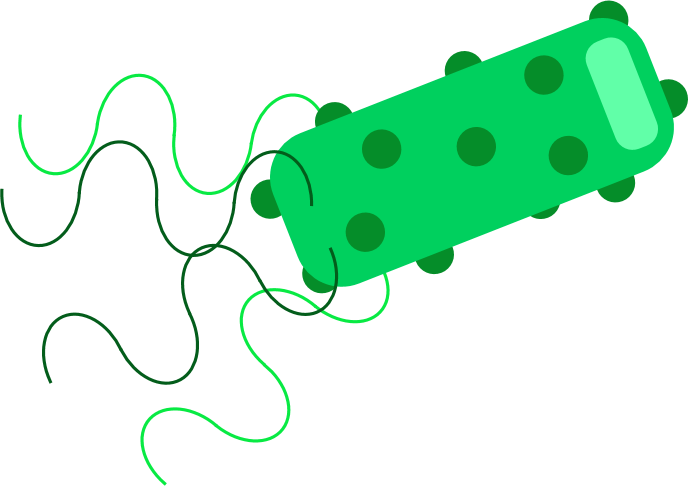 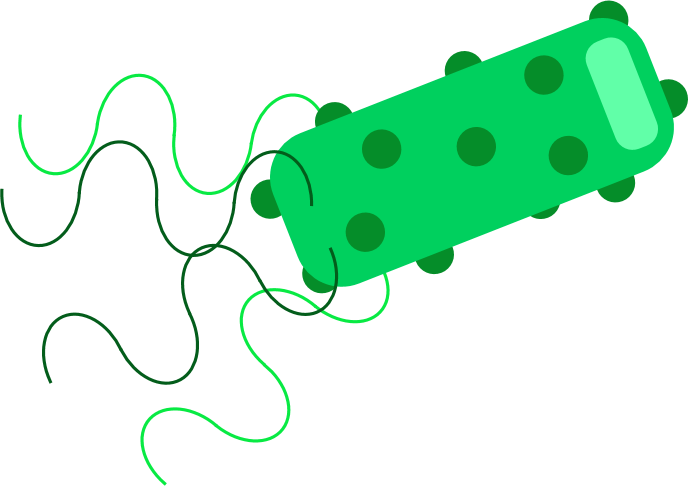 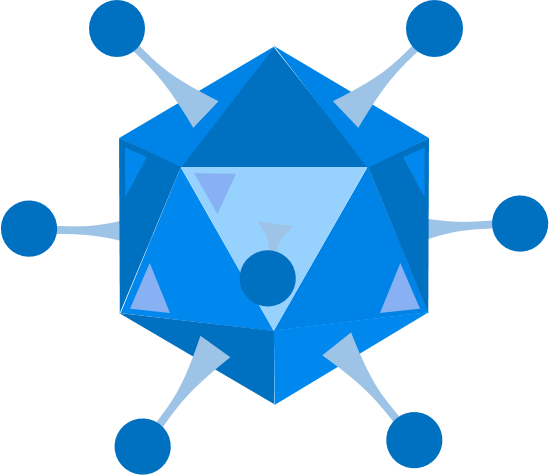 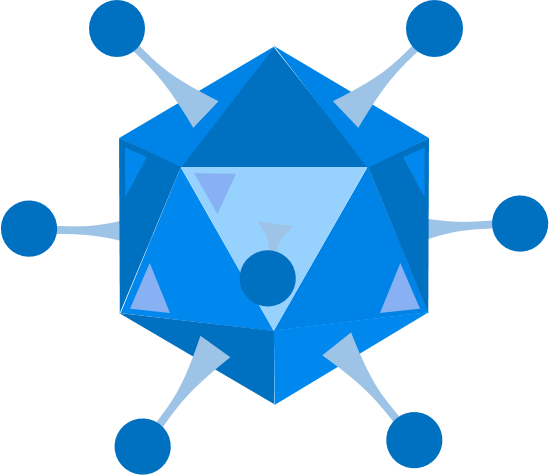 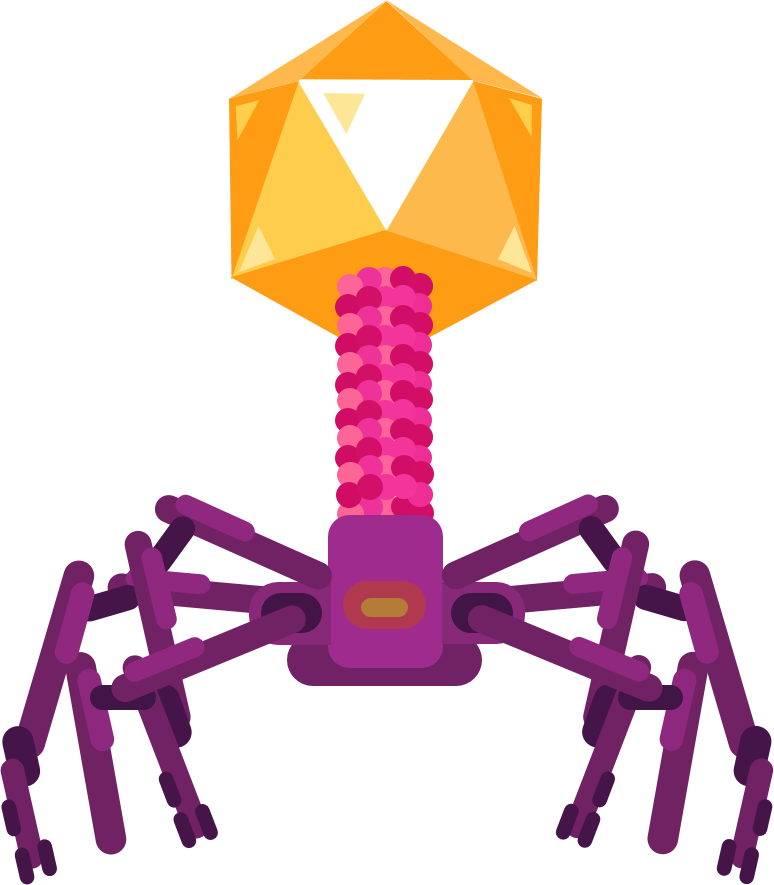 OUTRAS PODEM SURGIR POR INFEÇÕES
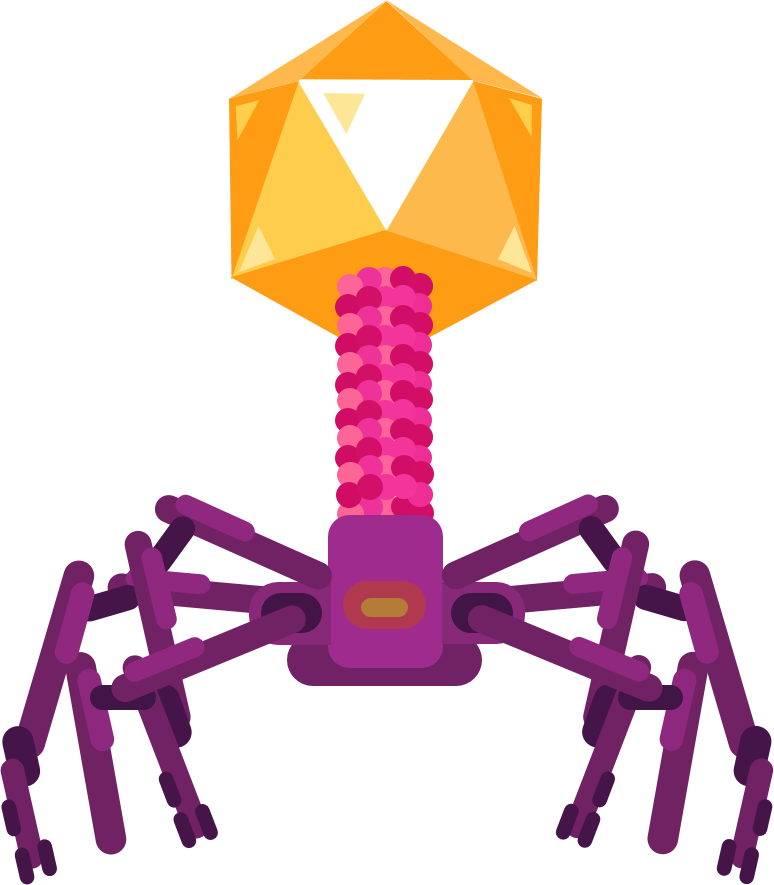 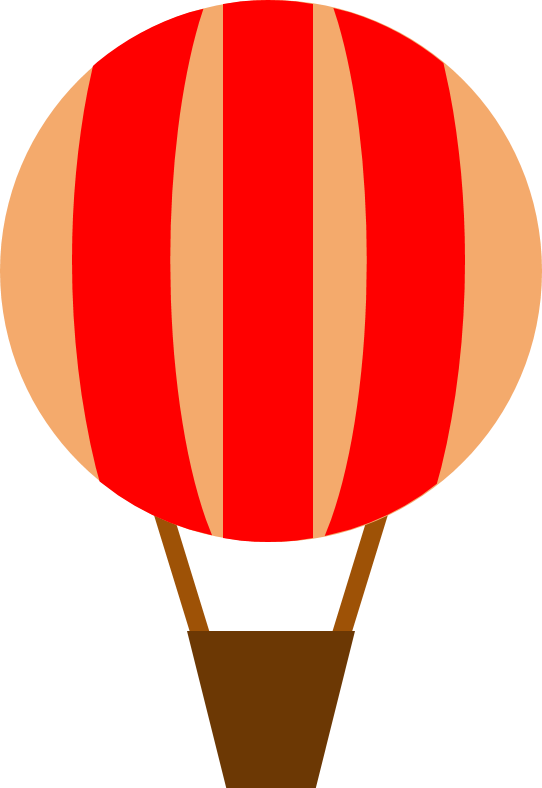 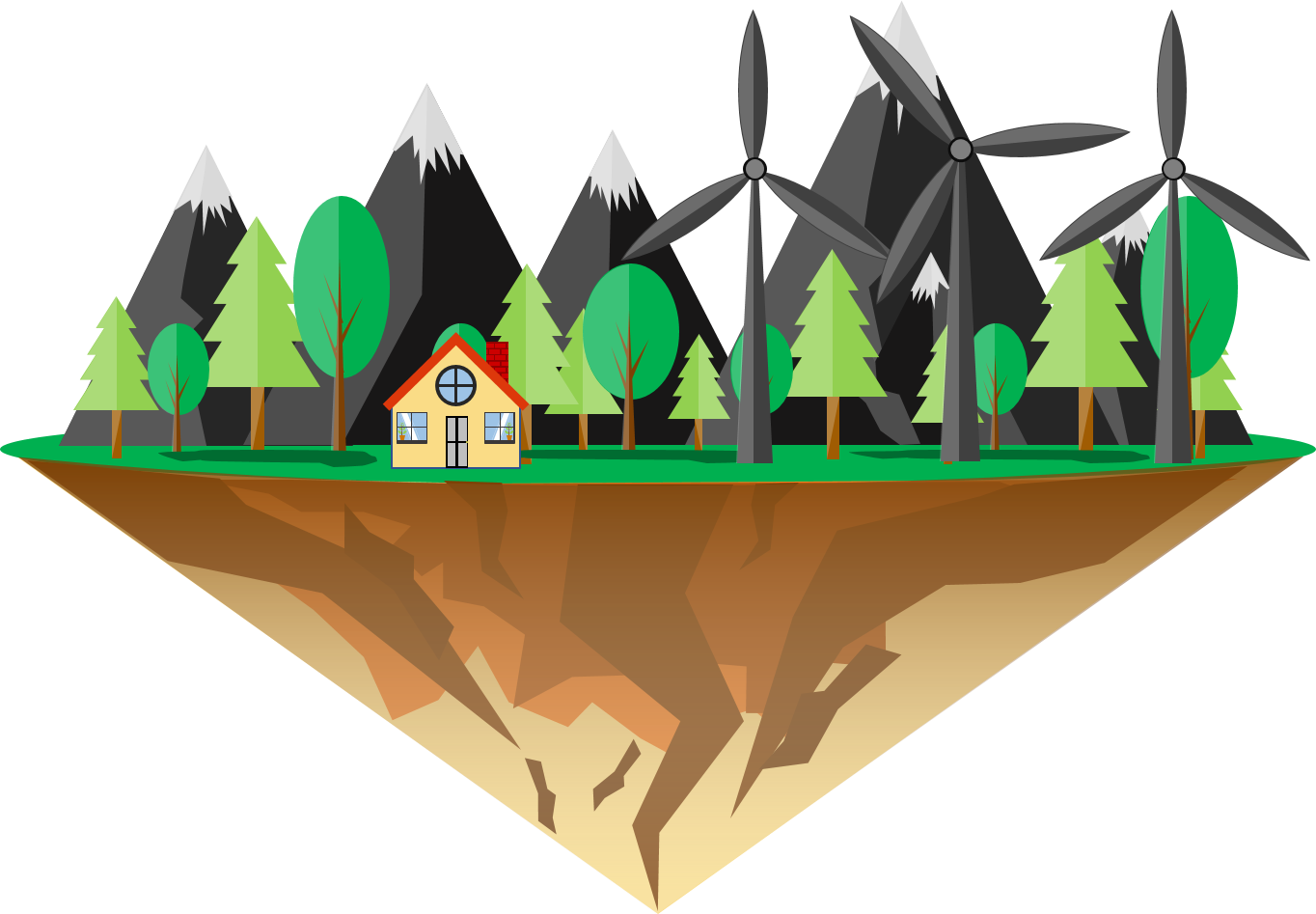 E OUTRAS PODEM SURGIR DE FATORES AMBIENTAIS
Dentro destas temos a artrite reumatoide, doença que acompanharemos a seguir.
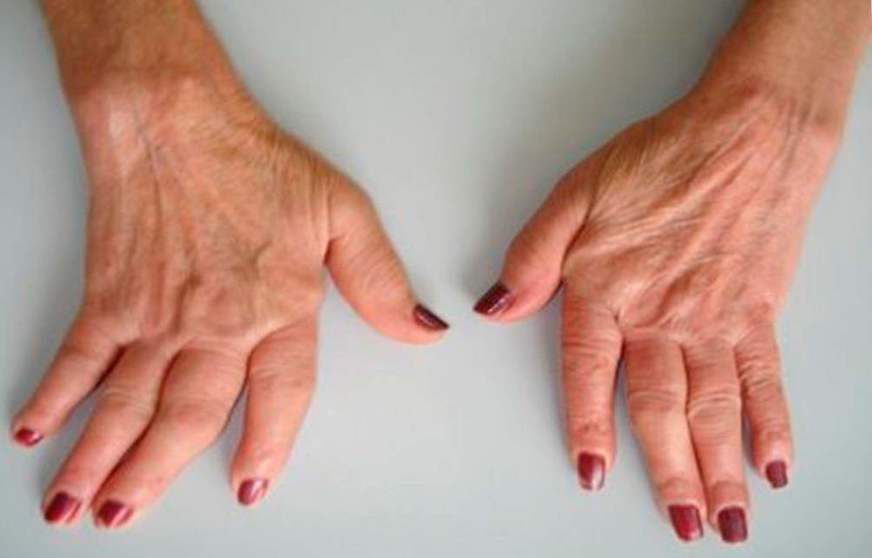 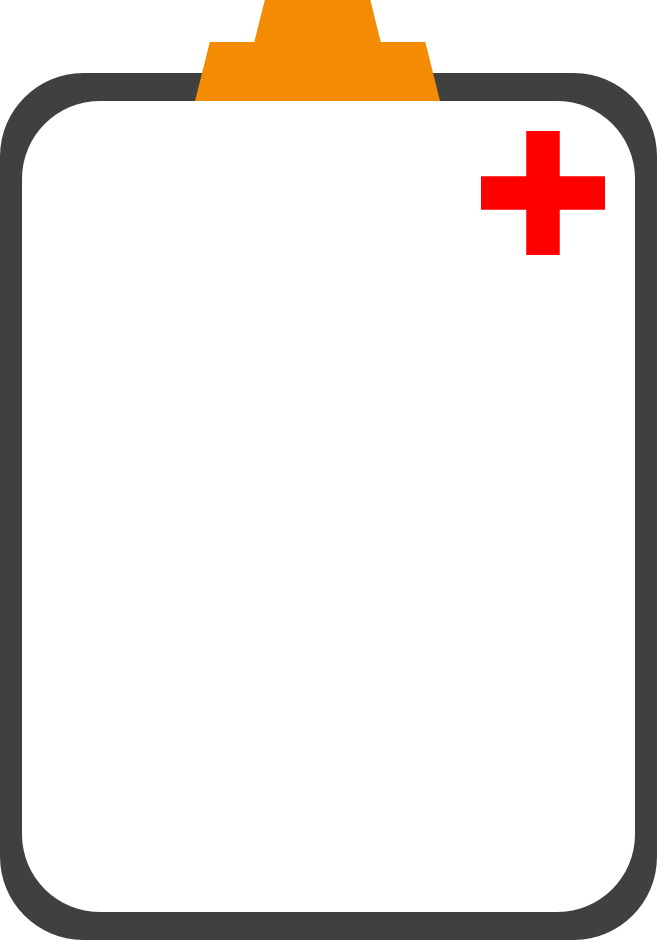 ARTRITE REUMATOIDE
A Artrite Reumatoide (AR) é uma doença reumatoide inflamatória, de causa desconhecida e de evolução crónica que envolve primariamente as articulações. Nos casos clínicos típicos apresenta-se como uma poliartrite (definida pelo envolvimento de três ou mais articulações), bilateral e simétrica (afeta as mesmas articulações em ambos os lados do corpo), progressiva, destrutiva e deformante.
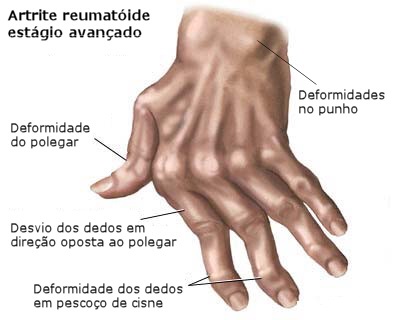 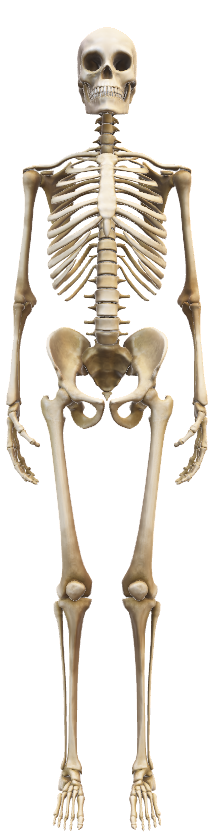 A doença pode afetar outras partes do corpo e causar:
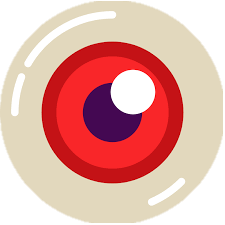 SINTOMAS OCULARES
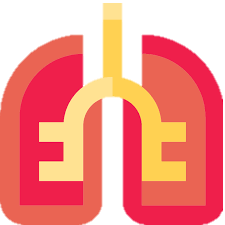 PLEURITE
Secura ocular (Síndrome seca secundária, chamada “Síndrome de Sjögren secundária”); inflamação ocular (esclerite e episclerite).
Inflamação na pleura (membrana que cobre os pulmões), e alterações dos pulmões e vias aéreas.
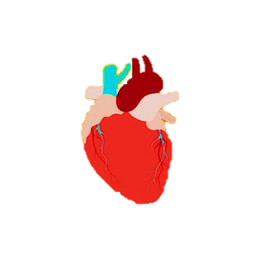 PERICARDITE
DIMINUIÇÃO DA CONTAGEM DE GLÓBULOS VERMELHOS
Inflamação da membrana que cobre o coração (pericárdio). Estudos recentes mostram que a AR contribui para o aumento do risco cardiovascular, existindo um aumento do risco de enfarte agudo do miocárdio e acidente vascular cerebral.
PREVALÊNCIA EM PORTUGAL
Em Portugal, é possível identificar que a AR reside em:
11.8%
39.8%
Homens
Mulheres
Apesar de a causa ser desconhecida, acredita-se que esta condição tenha origem numa combinação de fatores genéticos e ambientais que induza um ataque direcionado ás articulações por parte do sistema imunitário. Isso cria uma inflamação no tecido que as reveste, com consequente, inchaço e dor. Se a inflamação não for controlada pode danificar   os ossos, cartilagem e os ligamentos, causando instabilidade e a formação de cicatrizes dentro da articulação.
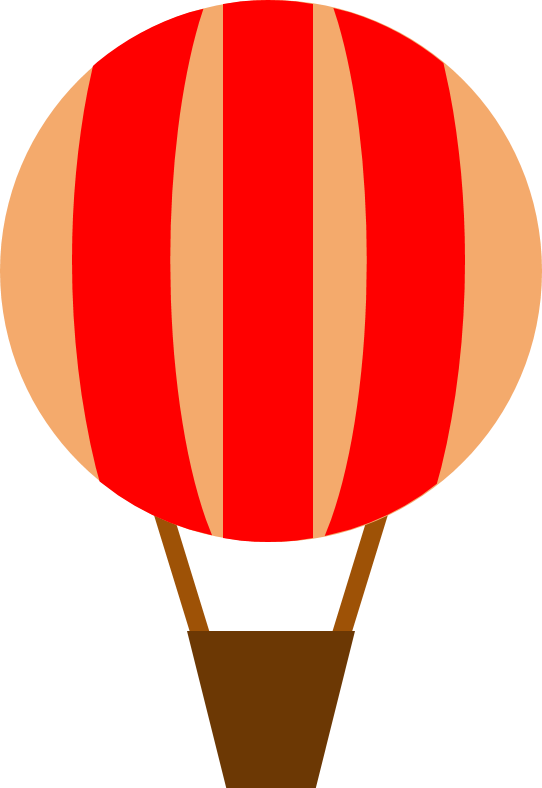 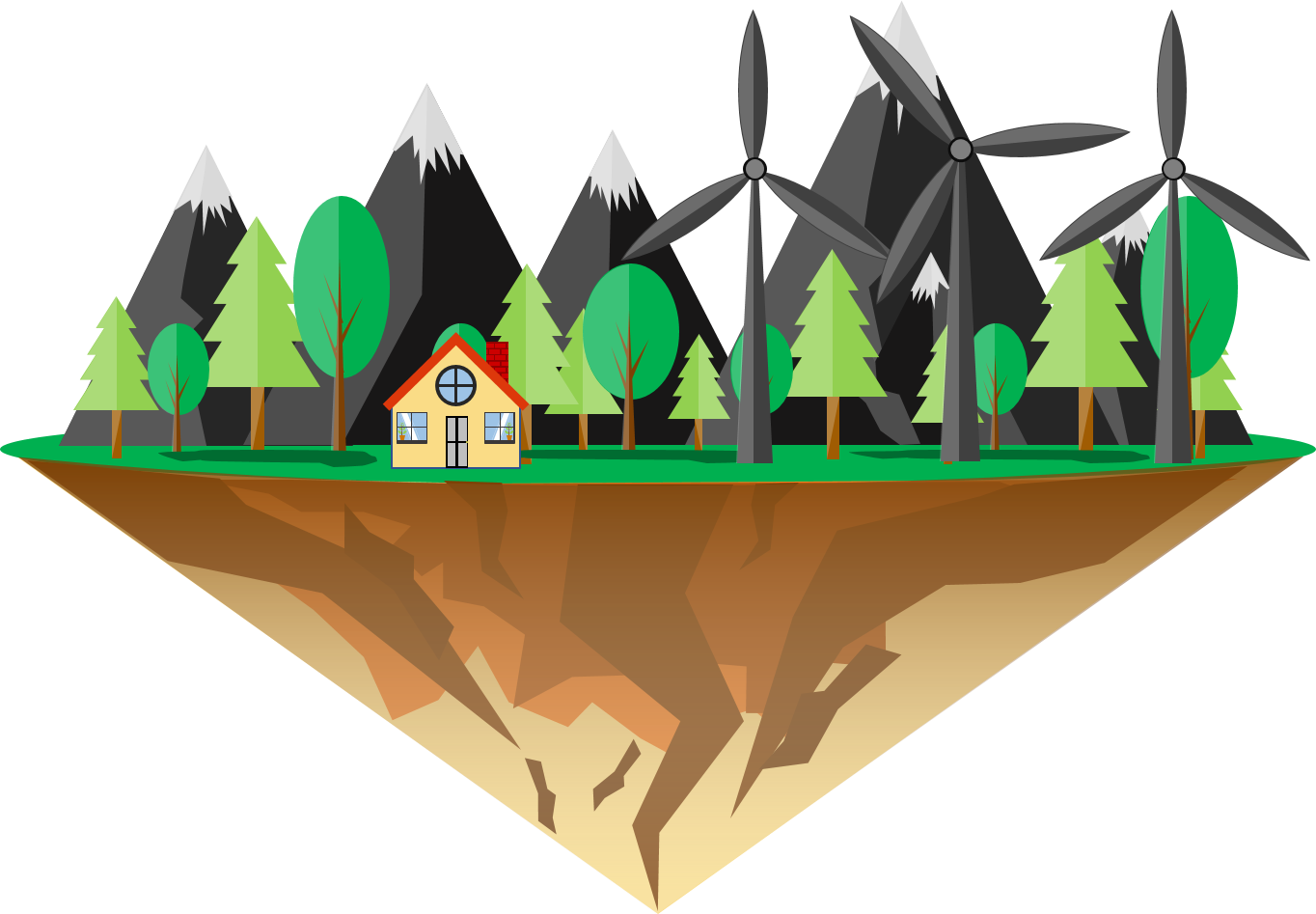 CALOR/RUBOR
RIGIDEZ MATINAL
PERDA DE APETITE
PERDA DE PESO
DORES CONSTANTES
CANSAÇO
ANEMIA
SINTOMAS
DIAGNÓSTICO
5ºcaso
Endometriose
4ºcaso
3ºcaso
CORTICOSTEROIDES
Caracteriza-se pelo aparecimento de tecidos semelhantes ao da camada interna do útero (endométrio) em locais diferentes do habitual:
DARMDS (DROGAS ANTIRREUMÁTICAS MODIFICADORAS DA DOENÇA)
EXAME FÍSICO
123456788
123456788
123456788
- Ovários     - Intestinos       - Reto      - Bexiga       - Cérbero
CIRURGIA DE REPOSIÇÃO DE ARTICULAÇÕES
A endometriose pode contribuir para a infertilidade pois pode desenvolver-se dentro das trompas de Falópio, com a consequente oclusão das mesmas. O seu entupimento dificulta ou até mesmo impossibilita a passagem do óvulo, não ocorrendo a fecundação.
TESTES SANGUÍNEOS
FISIOTERAPIA
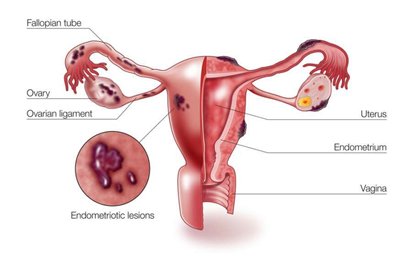 RAIO-X
EXERCÍCIO FÍSICO
RESSONÂNCIA MAGNÉTICA
EXCLUSÃO DO TABAGISMO
ECOGRAFIA
TRATAMENTOS
Alergias
Causas, Diangóstico e Tratamento
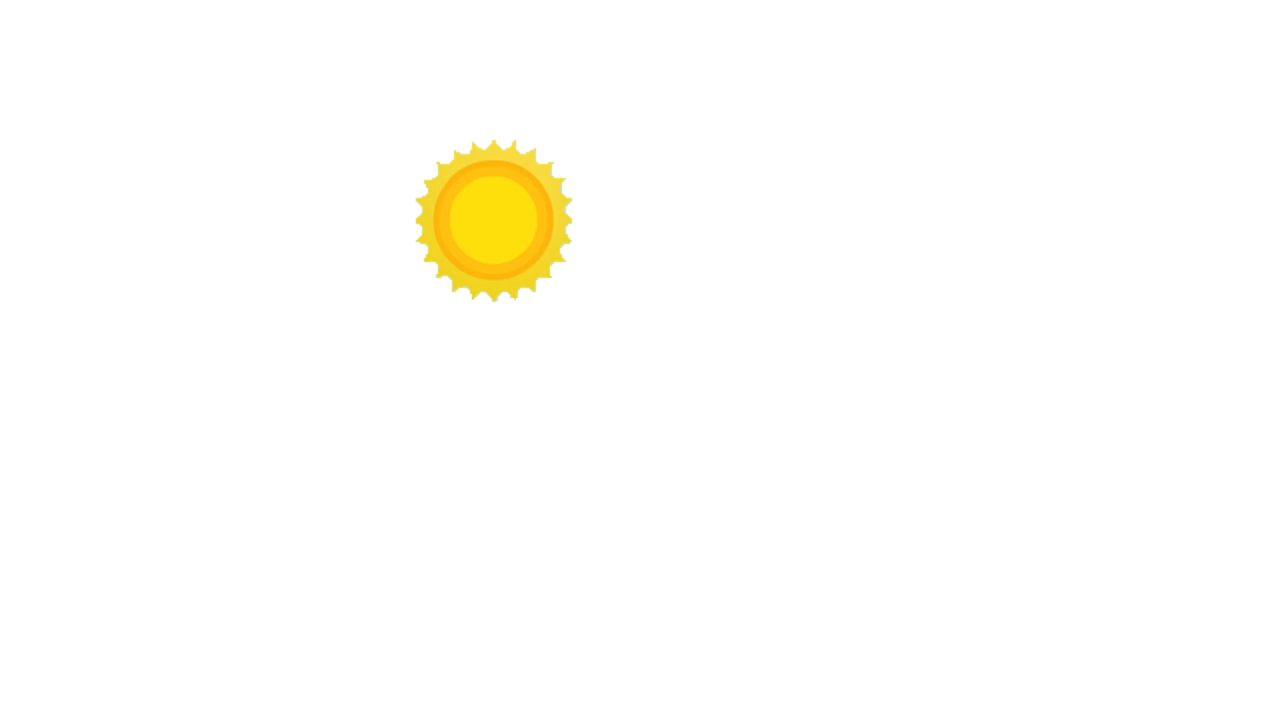 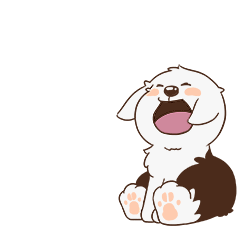 Algumas reações de defesa exacerbam-se, dando origem a doenças. É o caso das alergias.
Na primavera é frequente o seu aparecimento devido à elevada quantidade de pólen que circula no ar. Mas, afinal, o que é uma alergia?
Mundialmente
12% da população mundial é afetada por uma doença alérgica
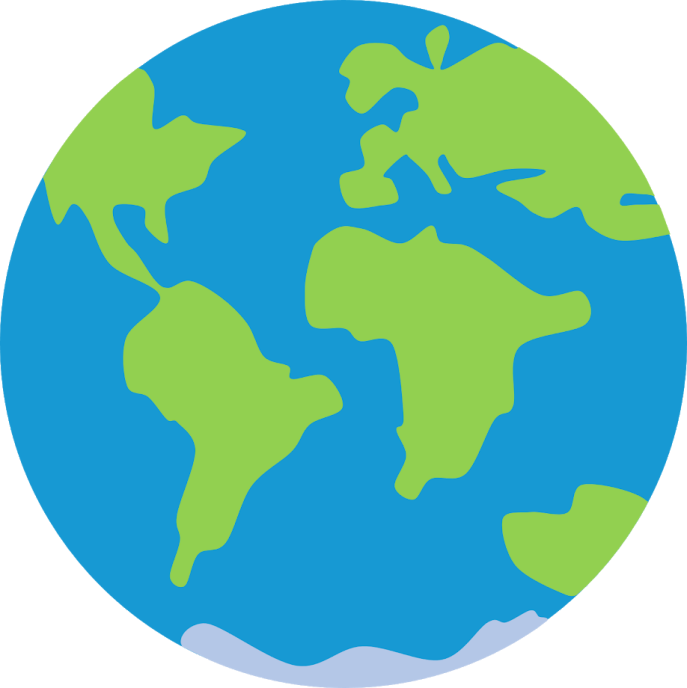 Em Portugal
Um terço da população é alérgica e 7% sofre de asma
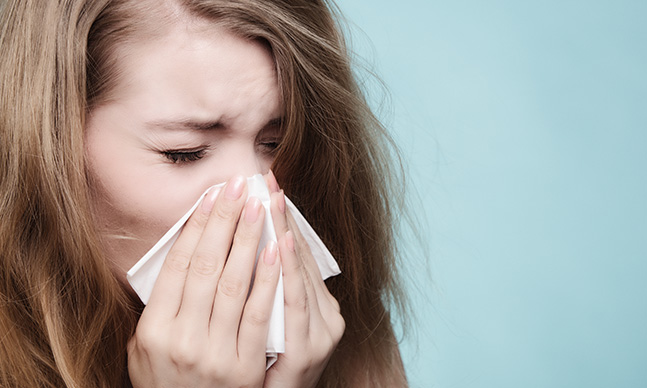 A alergia é uma resposta exagerada do sistema imunitário. Normalmente, uma das principais funções deste sistema é proteger o ser humano de agentes patogénicos. No entanto, as células de algumas pessoas reagem de forma excessiva a corpos estranhos que são, de outra forma, inofensivos. Estas substâncias são designadas de alergénicos e comportam-se como simples antigénios nas pessoas normais.
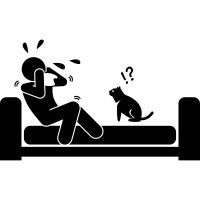 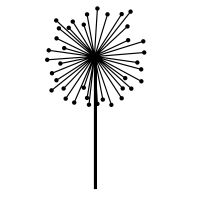 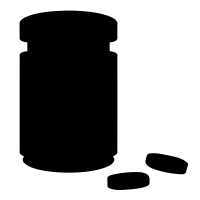 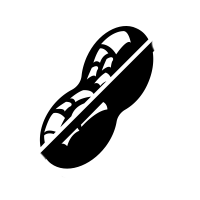 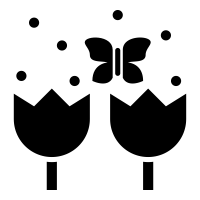 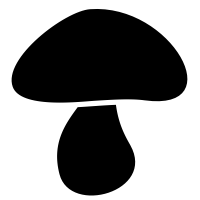 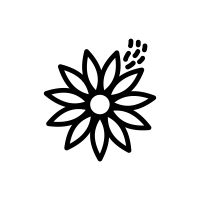 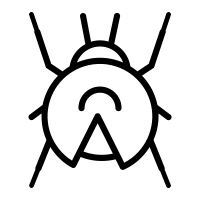 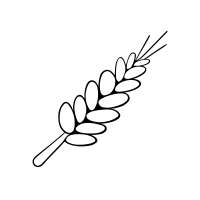 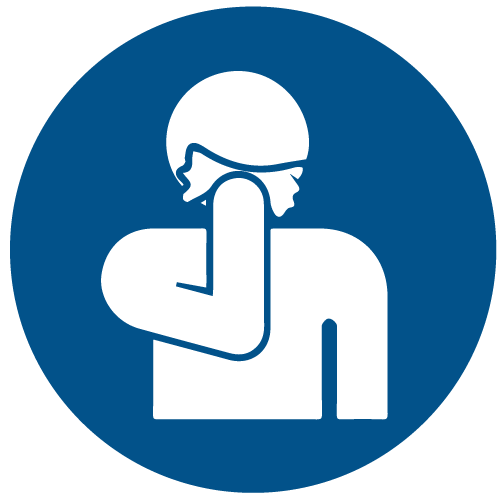 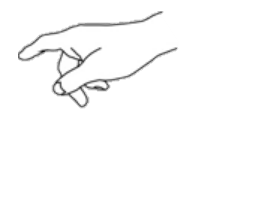 Alergénicos
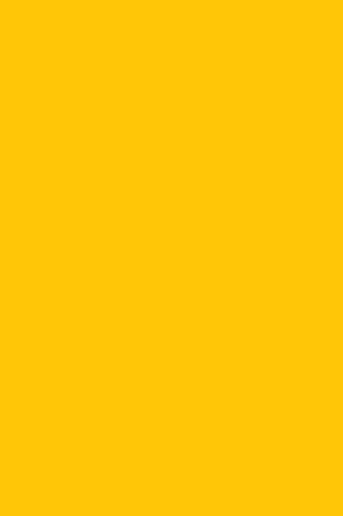 Substâncias que desencadeiam uma resposta do sistema imunitário
Alergénios
PELO DE ANIMAIS
PÓLEN
INSETOS
ALIMENTOS
MEDICAMENTOS
ÁCAROS
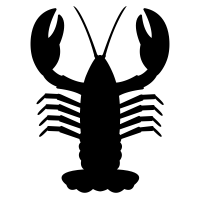 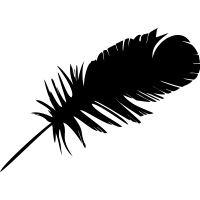 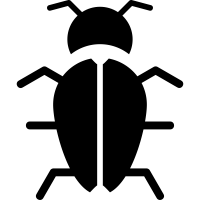 Alguns agentes causadores de alergias
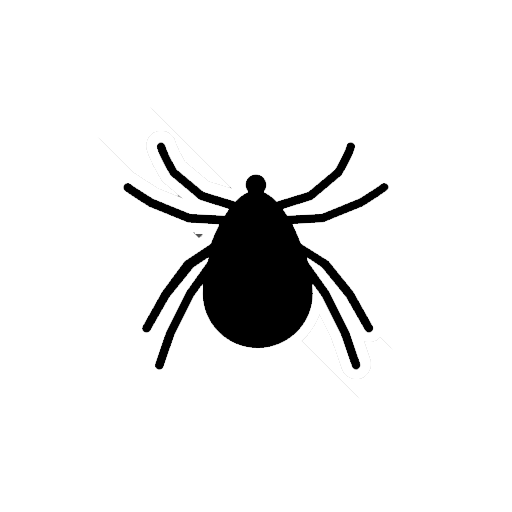 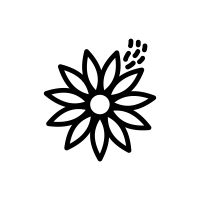 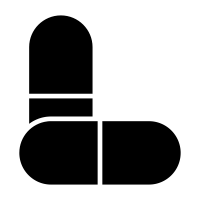 Considerando o tempo que decorre entre o contacto com a substância da origem da alergia,
As reações podem ser
01
02
03
04
05
06
07
08
09
10
11
12
13
14
15
16
17
18
19
20
21
22
23
24
25
26
27
28
29
30
31
32
33
34
35
36
37
38
39
40
41
42
43
44
45
46
47
48
49
50
51
52
53
54
55
56
57
58
59
60
10
20
30
40
50
60
10
20
30
40
50
60
10
20
30
40
50
60
10
20
30
40
50
60
10
20
30
40
50
60
10
20
30
40
50
60
10
20
30
40
50
60
10
20
30
40
50
60
10
20
30
40
50
60
10
20
30
40
50
60
10
20
30
40
50
60
10
20
30
40
50
60
Retardadas
Imediatas
Semi-retardadas
Demoram dias
Demoram minutos
Demoram horas
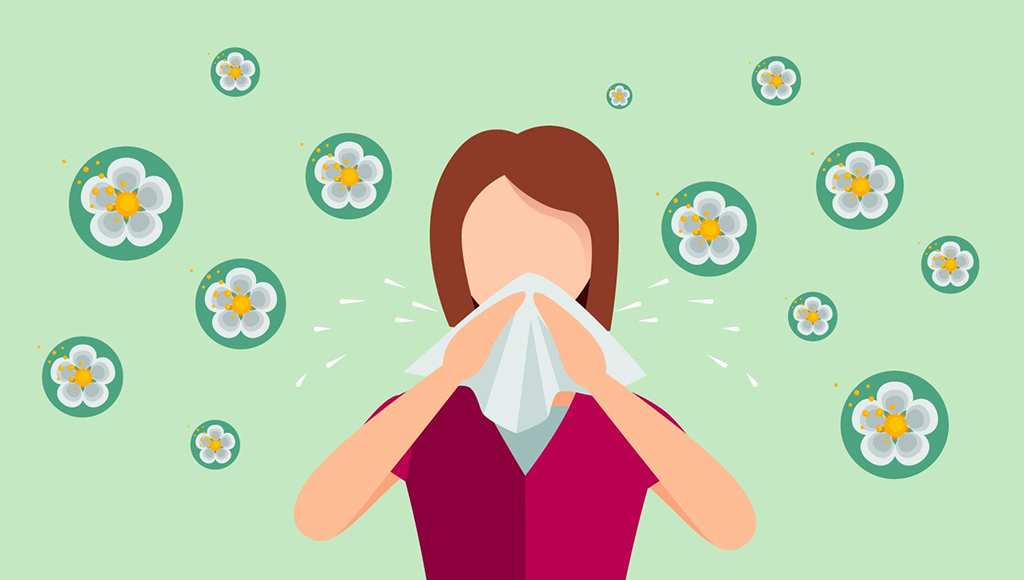 A reacção alérgica acontece em duas fases:
Fase de sensibilização

-Na 1ª exposição a um alergénio o sistema imunitário enfraquece
Resposta secundária

Nas posteriores exposições, ocorre uma reacção alérgica que pode ir de uma erupção cutânea a diversos problemas respiratórios.
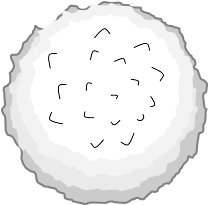 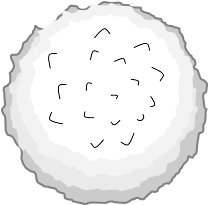 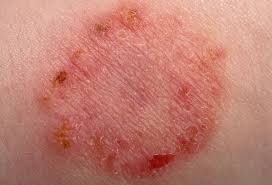 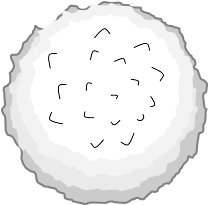 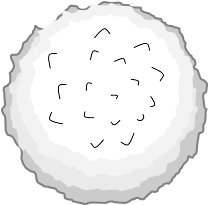 Erupção cutânea
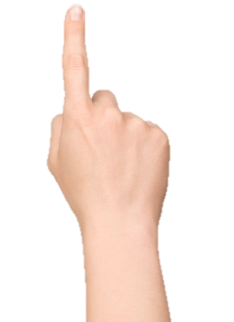 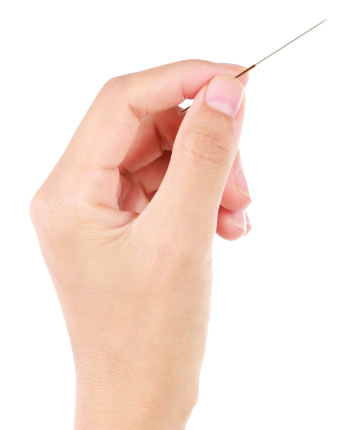 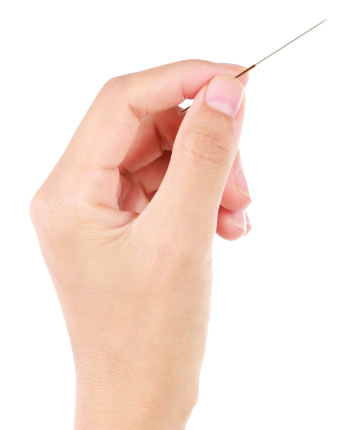 Reação de hipersensibilidade
01
02
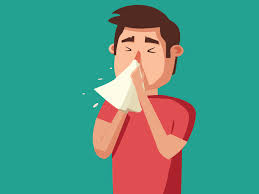 03
04
05
Tipo I
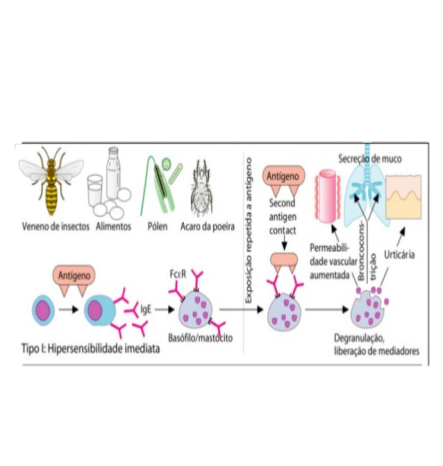 O antigénio entra no organismo….
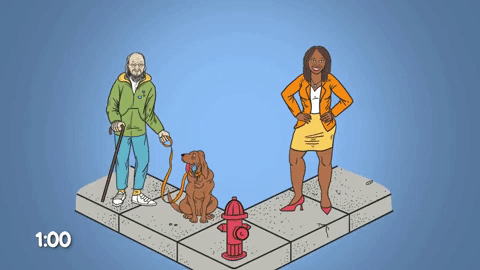 Reação de hipersensibilidade
01
02
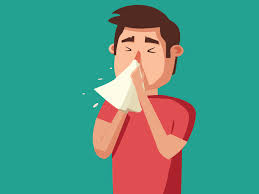 03
…e é captado por células que ativam linfócitos T específicos, que ,neste caso, são linfócitos T auxiliadores.
04
05
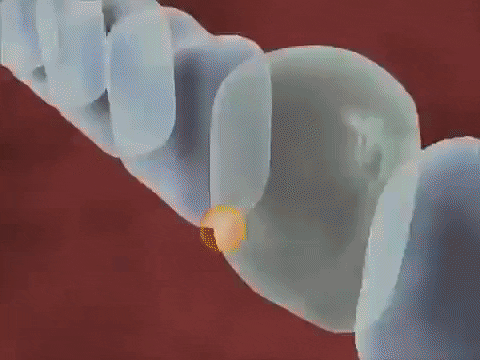 Tipo I
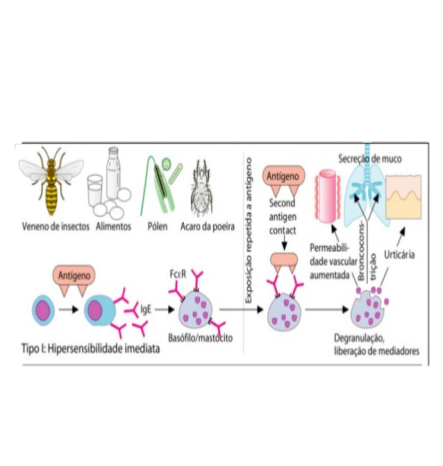 Os linfócitos T auxiliadores produzem mediadores químicos que ativam linfócitos B.
Reação de hipersensibilidade
01
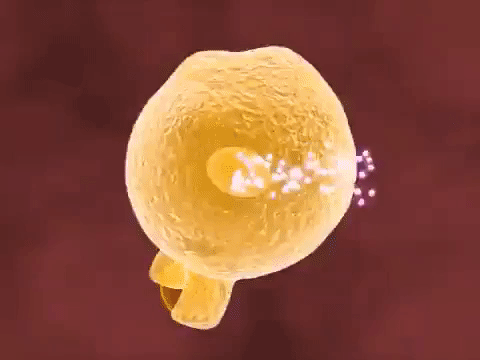 02
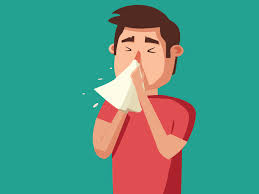 03
04
05
Estes diferenciam-se em plasmócitos.
Tipo I
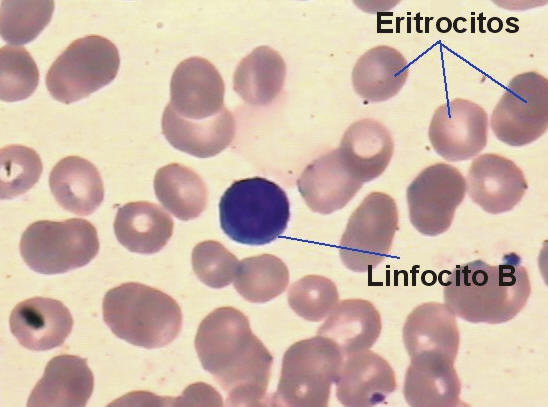 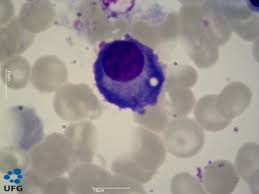 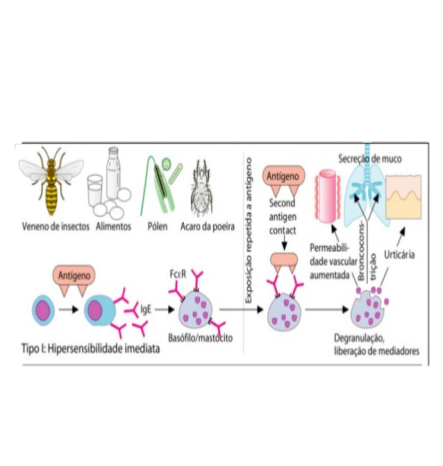 Linfócito B
Plasmócito
Os plasmócitos produzem grandes quantidades de imunoglobulina E (IgE).
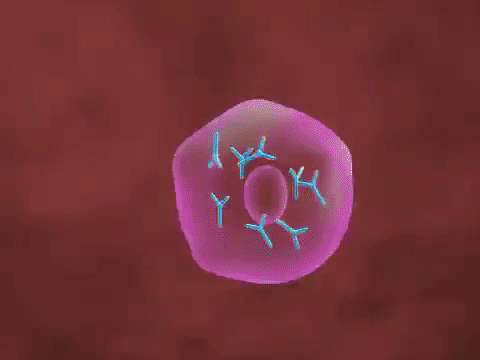 Reação de hipersensibilidade
01
02
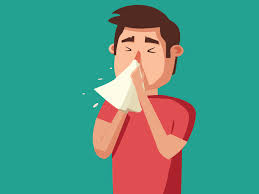 03
A imunoglobulina E liga-se a vários tipos de células, nomeadamente a mastócitos (células que produzem histamina).
04
05
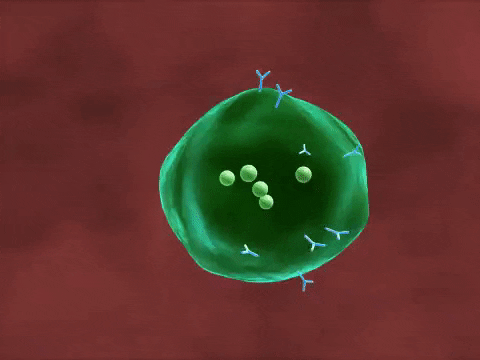 Tipo I
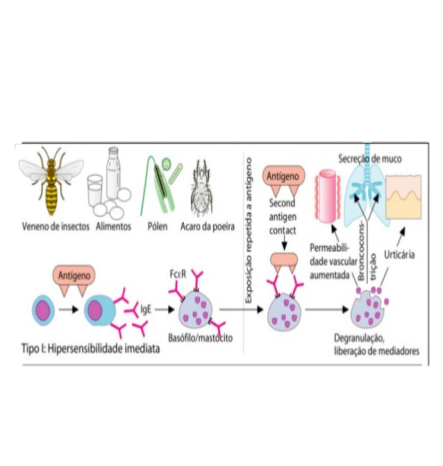 Os mastócitos libertam histamina (proteína).
Reação de hipersensibilidade
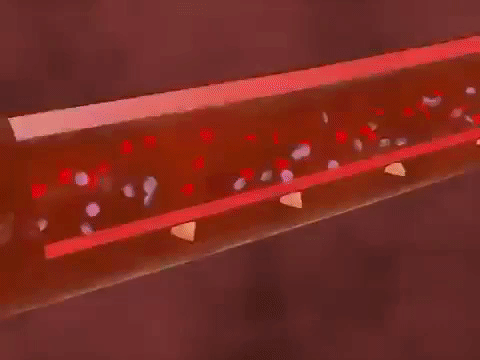 01
02
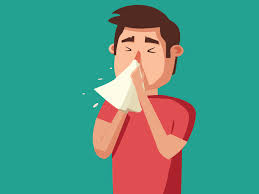 03
04
05
Tipo I
Por fim, a histamina desencadeia uma resposta inflamatória imediata, provocando vasodilatação e contração muscular.
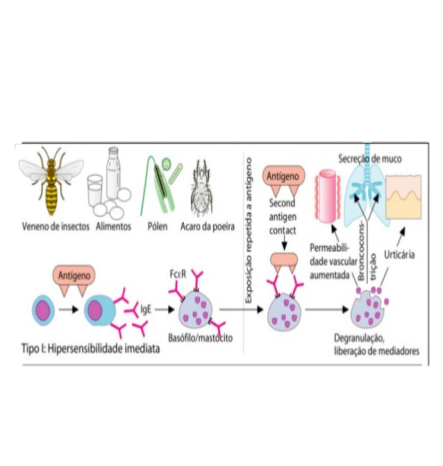 A histamina causa
 saída de plasma, o que provoca edemas (inchaços)






secreção de grandes quantidades de muco 






a inflamação dos bronquíolos pulmonares
Reação de hipersensibilidade
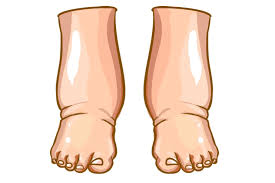 01
02
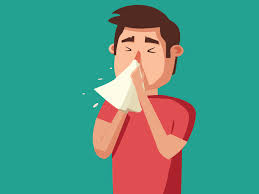 03
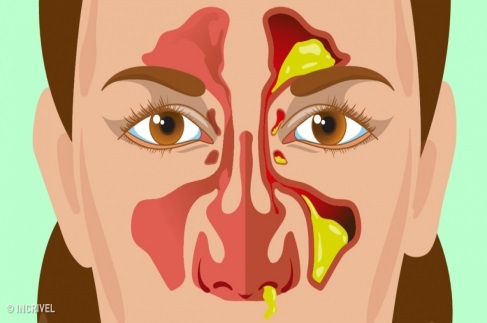 04
05
Tipo I
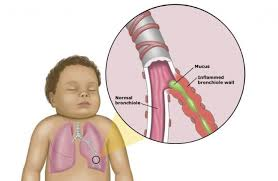 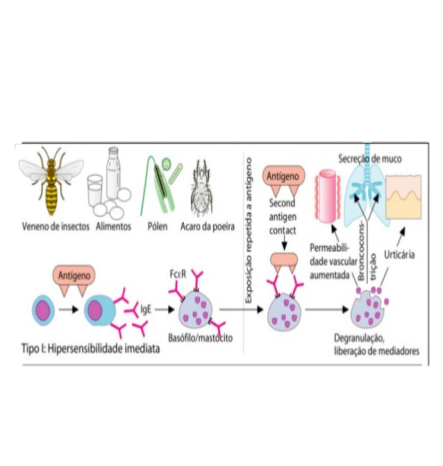 Reação de hipersensibilidade
01
02
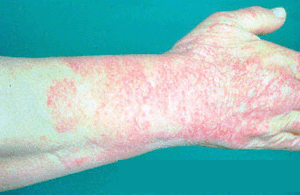 03
04
05
Tipo IV
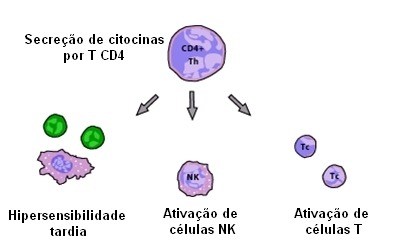 Trata-se de uma reação retardada, pois apenas se manifesta 24 a 72 horas após o contacto com o antigénio.
Reação de hipersensibilidade
01
Inicia-se com a ativação de linfócitos T auxiliares (principalmente os Linfocitos TCD4+), que reconhecem um determinado antigénio.
02
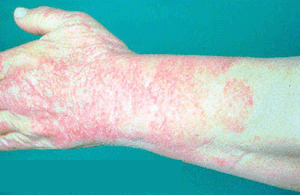 03
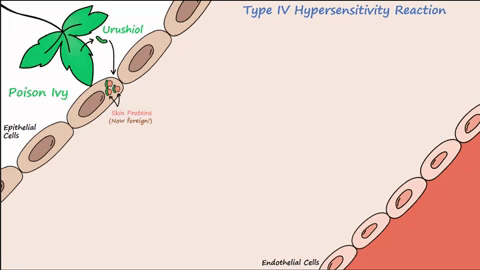 04
05
Tipo IV
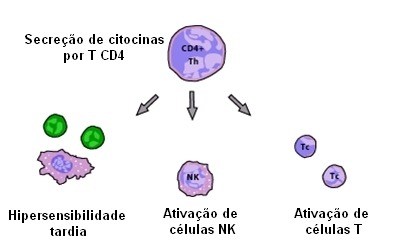 Os linfócitos T auxiliares diferenciam-se em linfócitos Th1
Reação de hipersensibilidade
01
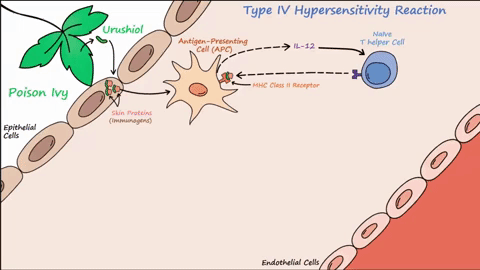 02
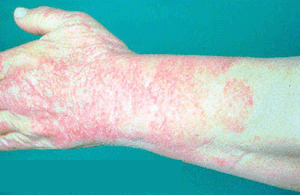 03
04
05
Os linfócitos Th1 libertam citocinas. As citocinas são moléculas reguladoras da resposta imune. Têm como função:
-Sinalizar determinadas substâncias como sendo estranhas ao organismo
-Ativar e reestimular células efetoras (linfócitos)
Tipo IV
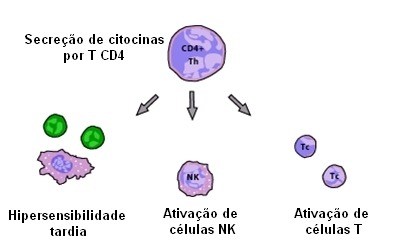 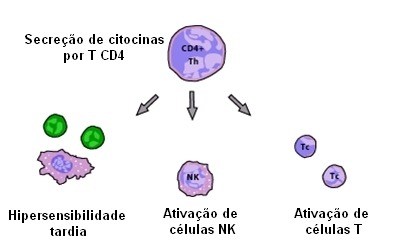 Através das citocinas libertadas pelas células Th1, são ativados vários macrófagos.
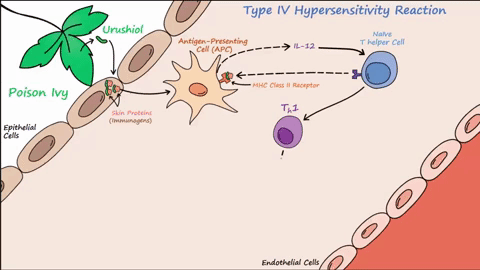 Reação de hipersensibilidade
01
02
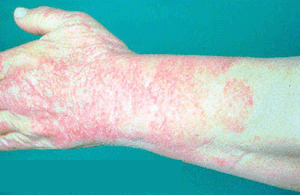 03
Os macrófagos realizam fagocitose e segregam lisossomas (enzimas) tóxicos, causando lesões nos tecidos da pele.
04
05
Tipo IV
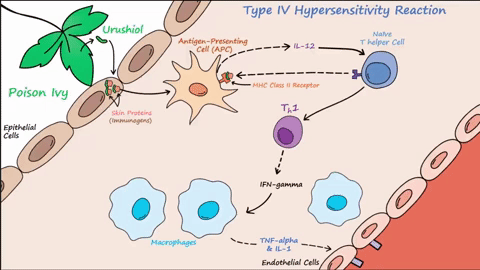 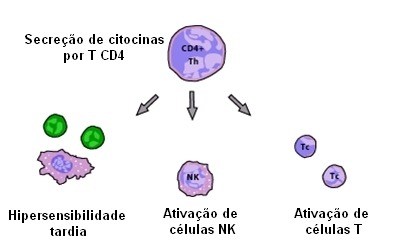 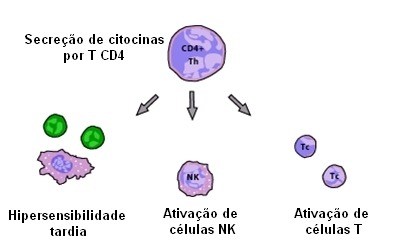 Reação de hipersensibilidade
01
As células T envolvidas nas reações do tipo IV são células de memória resultantes da estimulação prévia pelo mesmo antígeno. Essas células persistem por muitos meses ou anos, de modo que as pessoas que se tornaram hipersensíveis a um antígeno tendem a permanecer assim.
02
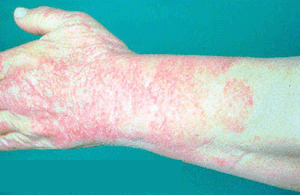 03
04
05
Tipo IV
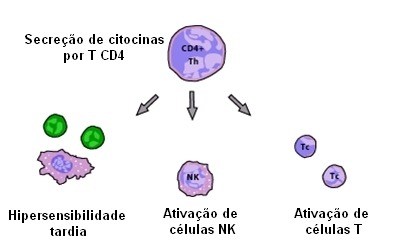 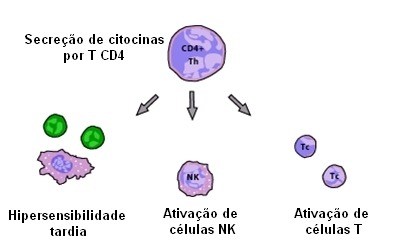 Estas reações levam a lesões inflamatórias nos tecidos que podem ser irreversíveis. Causam dermatite.
Reação de hipersensibilidade
01
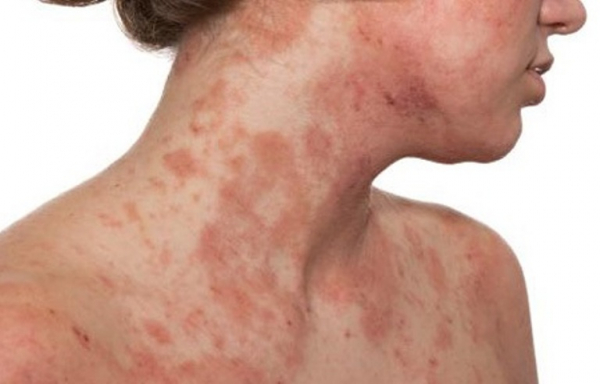 02
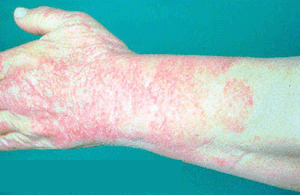 03
04
05
Dermatite atópica
Tipo IV
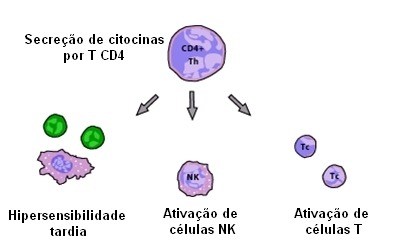 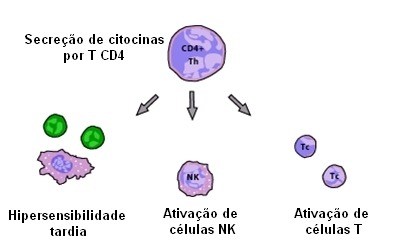 Este tipo de reação pode ocorrer em qualquer indivíduo (ao contrário da reação do tipo I que aparece em indivíduos com predisposição genética).
Reação alérgica mais grave, que pode resultar em dificuldade respiratória, perda de consciência ou mesmo morte se não for imediatamente tratada.
Doença alergénica crónica das vias respiratórias. A exposição a alergénicos causa a inflamação das vias respiratórias e, consquentemente, dificuldade em respirar
Inchaço, vermelhidão e comichão em ambos os olhos, num determinado ambiente, local ou época do ano.
Doenças alérgicas
Alergia da pele, com manchas e pápulas que dão muita comichão. São desencadeados por infecções, certos alimentos e medicamentos.
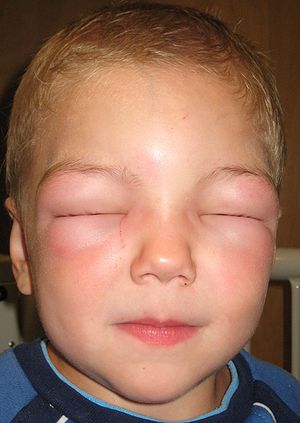 Nariz tapado, comichão, espirros e pingo no nariz, Ocorre logo que o alergénio entra no nariz.
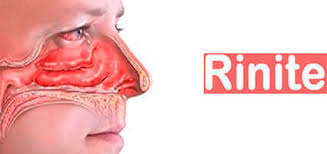 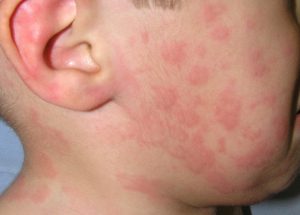 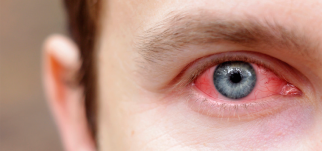 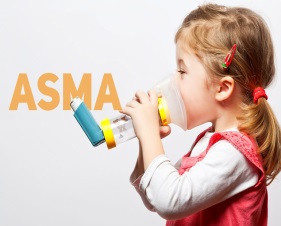 Asma
Urticária
Anafilaxia
Rinite alérgica
Conjuntivite alérgica
Diagnóstico
O diagnóstico das alergias pode passar por:
Teste RAST (radioalergoabsorvente)
Prova de provocação oral (PPO)
Testes cutâneos
O médico recolhe uma amostra de sangue do paciente e envia-a para um laboratório. De seguida, o laboratório adiciona um alergénio à amostra de sangue e mede a quantidade de anticorpos (anticorpos da classe IgE) que o sangue produz para atacar os alergénios. Este teste não é eficaz devido às altas taxas de resultados falso-positivos.
No consultório do médico, o paciente inala ou toma uma pequena quantidade de um alérgenio pela boca. Este teste geralmente é feito com medicações ou alergias alimentares. Um médico, geralmente um alergista, deve supervisionar este teste devido ao alto risco de anafilaxia, uma reação grave e possivelmente fatal.
Baseiam-se em reproduzir na pele a resposta inflamatória alérgica. Nestes testes, o médico coloca uma pequena gota com um alergénio comum na pele. Uma vez submetidos na pele no paciente, eles podem desencadear uma erupção cutânea. A pele fica irritada e pode dar comichão.
Este teste é uma forma de o médico identificar se o paciente tem alergias.
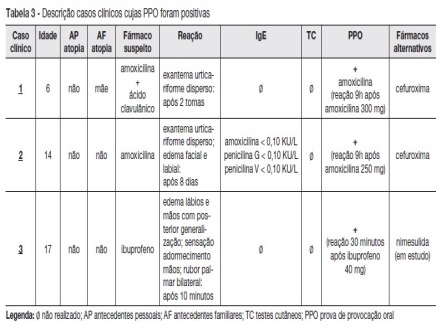 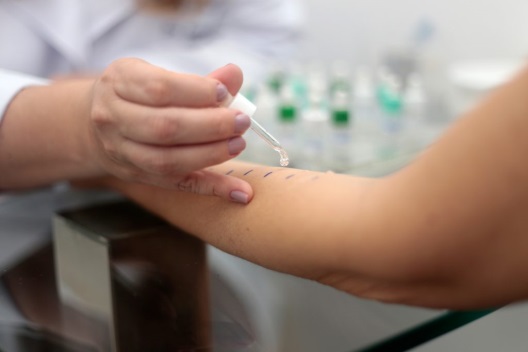 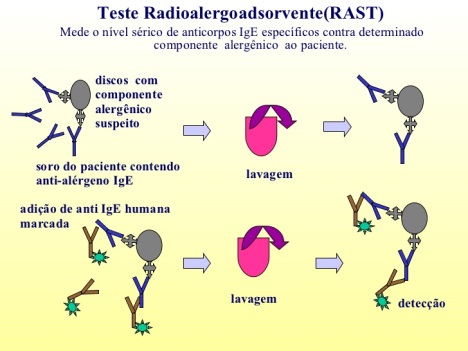 Descrição de casos clínicos cujas PPO foram positivas
Teste cutâneo
Teste RAST
Causas
Os genes são um fator importante no aparecimento de alergias. Se um descendente tiver um progenitor com alergia, este tem 50% de probabilidade em desenvolver alergias. Se um descendente tiver ambos os progenitores com alguma forma de alergia, este tem 70% de probabilidade em desenvolver alergias. Estudos indicam que a probabilidade de desenvolver alergias é tanto maior quanto maior for o número de ascendentes diretos que são portadores desta doença. Conclui-se que a hereditariedade é um fator de risco para o aparecimento de alergias
O meio também é um importante fator de risco a ter em conta no desenvolvimento de alergias. Estudos apontam para a “hipótese higiénica”. Segundo esta, as crianças que crescem em ambientes limpos desenvolvem um sistema imunitário mais fraco do que aquelas que crescem em lugares mais deteriorados. Como resultado, têm um maior risco de virem a ter alergias. Isto explica o porquê de ,nos países desenvolvidos, os níveis de alergia serem maiores. Nesses locais, as pessoas moram em casas limpas e levam uma vida mais sedentária. Desta forma, elas estão menos expostas a bactérias e a alergénios, pelo que não desenvolvem mecanismos que reconheçam eficientemente estes corpos estranhos.
Hipótese do linfócito T supressor
O linfócito T supressor é um tipo de linfócito T regulador, que inibe respostas imunológicas exageradas. Nas alergias, haveria uma redução no número de linfócitos T supressores, o que ocasionaria uma exagero da resposta imunológica.
T
T
Tratamento
Tratamento
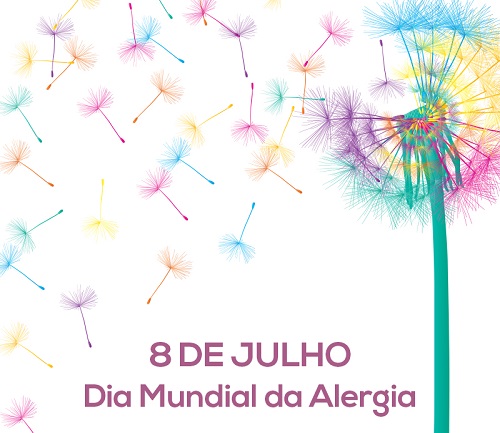 As alergias não têm cura.
No entanto existem opções a tomar que visam a diminuição dos seus sintomas:
Alimentos
Pelo de animais
Alergia 
 a…
Manter os animais de estimação fora dos
quartos
Pólen
Ácaros
Evitar passeios nos dias mais quentes, secos e com ventos fortes
Evitar o consumo de alergénios
Manter a casa livre de pó
Nos restaurantes, informar-se sobre os ingredientes do prato que escolheu
Troquar as cortinas por estores
Manter portas e janelas fechadas
Dar banho a animais de estimação com regularidade
Ler com atenção os rótulos para confirmar se contêm ou não o alergénio
Lavar a roupa da cama com frequência e a altas temperaturas (superior a 60ºC)
Tomar um duche antes de deitar para remover o pólen da pele e dos cabelos
Outras medidas incluem:
-Consumo de Anti-histamínicos -  Atualmente encontram-se sob a forma de géis, líquidos ou comprimidos. Eles geralmente são eficazes para pacientes com alergias leves ou moderadas. Tal como o nome indica, os Anti-histamínicos reduzem o efeito da histamina.
-Consumo de Adrenalina- Usado por indivíduos que têm alergias alimentares que podem resultar em anafilaxia. A adrenalina mantém a pressão sanguínea ao contrair os vasos sanguíneos. Ela também desinflama as vias aéreas.
Evitar o contacto com o pelo de animais
Imunodeficiências
Indíce:
03
06
07
04
05
Definição
Sintomas
Causas
Diagnóstico
Prevenção
Tratamento
HIV
01
02
O que é uma imunodeficiência?
Classificação das imunodeficiências congénita
01. Definição
Considera-se que um indivíduo possui uma imunodeficiência quando o seu sistema imunitário está debilitado ou é, em casos mais graves, incapaz de combater doenças infeciosas ou cancerosas.
As infeções serão mais recorrentes do que o normal, mais graves e duradouras.
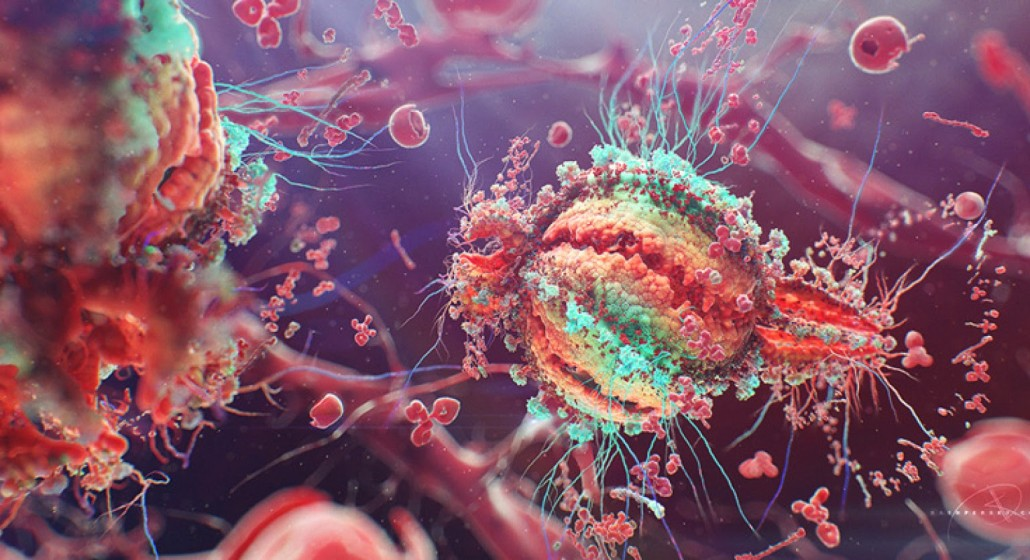 debilitado
incapaz
recorrentes
graves
duradouras
Dois tipos de imunodeficiências
Também conhecida por imunodeficiência congénita
Também conhecida por imunodeficiência adquirida
Adquirem-se durante a vida
São hereditárias
Ambas
Secundárias
Primárias
Resultam por norma do uso de certos fármacos.
Também podem ser o resultado de outros distúrbios de saúde como a diabetes ou o HIV
Manifestam-se durante os primeiros anos de vida.
Há casos mais invulgares em que só se revelam durante a idade adulta
São mais comuns do que as imunodeficiências primárias
Existem mais de 100 tipos de imunodeficiência primária, todos são relativamente raros
Algumas imunodeficiências encurtam a expectativa de vida, outras podem ser controladas através de medicação e outras podem ainda desaparecer com ou sem tratamento
02. Causas
Imunodeficiência Congénita
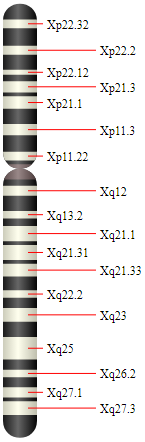 Deve-se à mutação de um gene
A mutação pode ocorrer no cromossoma X
60%
…das pessoas com imunodeficiência primária são homens
O que justifica que…
Os casos de imunodeficiência congénita são classificados através da parte do sistema imunitário que é afetada
4
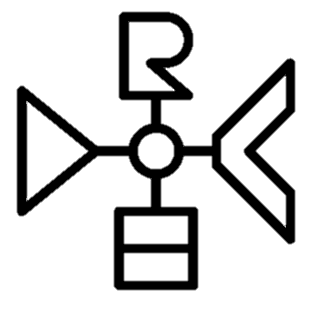 3
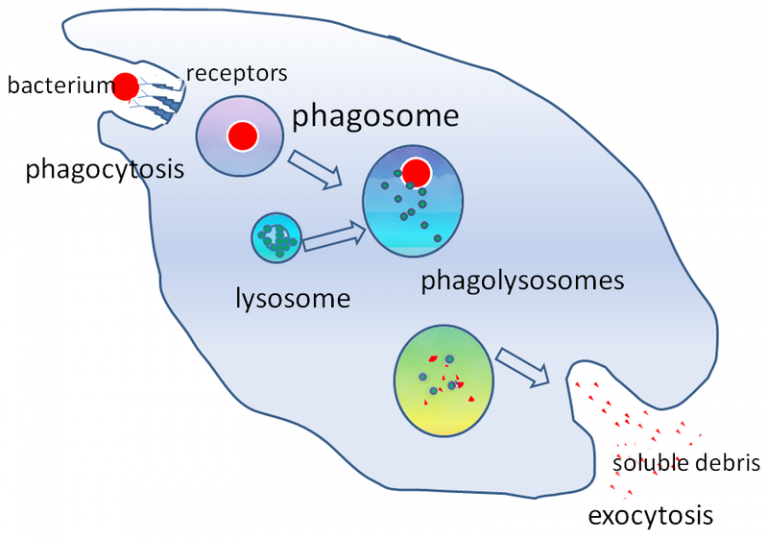 2
Sistema complemento
Imunidade humoral
Fagócitos
Imunidade mediada por células
Afeta os linfócitos B
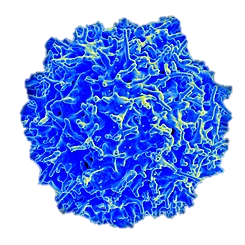 Afeta os granulócitos e os monócitos
1
Afeta os linfócitos T e os linfócitos NK
Afeta as proteínas deste sistema
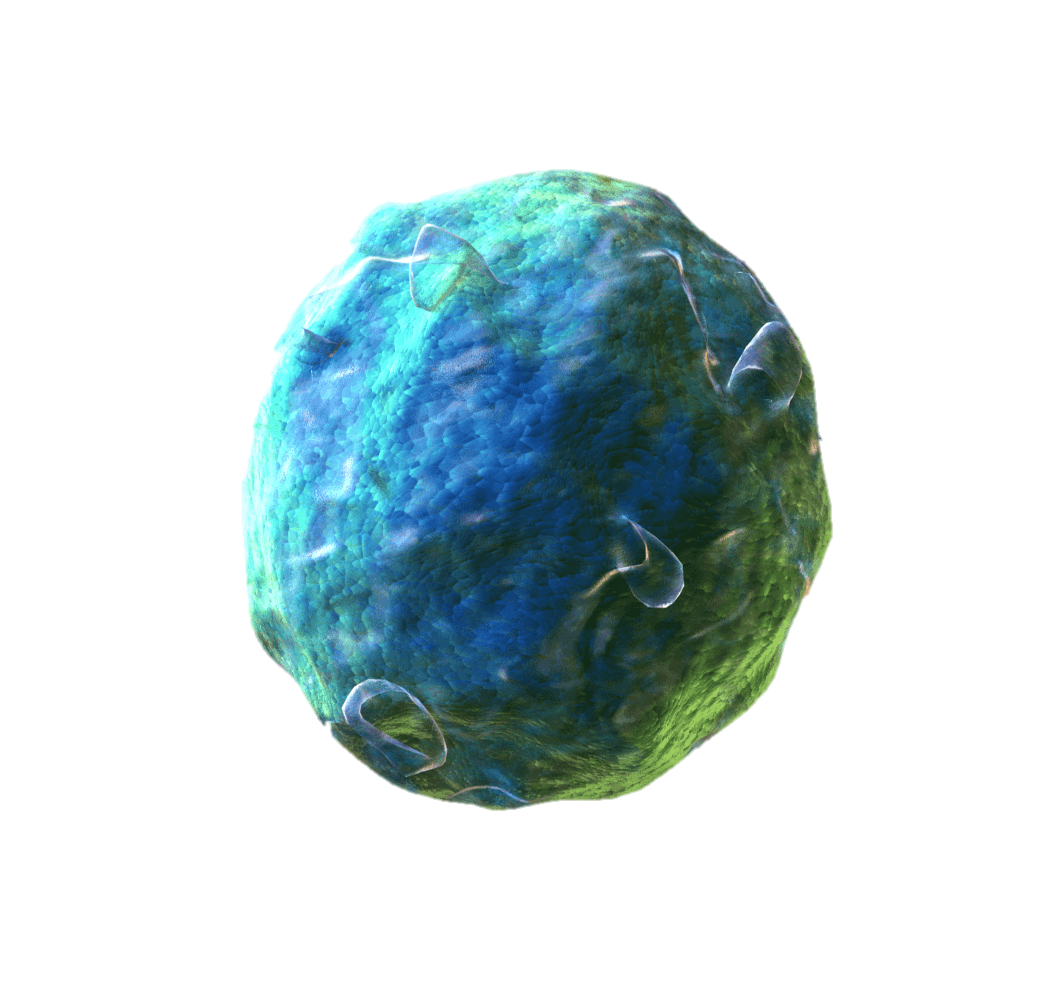 Podemos destacar ainda um caso específico:
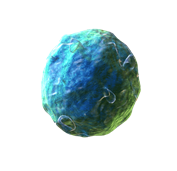 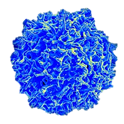 Pela sua gravidade, quando…
Afeta os linfócitos B e T
Estas pessoas têm, por norma, que ficar num ambiente completamente esterilizado, por não terem a quantidade suficiente de linfócitos para combater infeções. Uma infeção pode conduzir à morte.
Quando tal acontece, o ser humano fica extremamente vulnerável e suscetível a infeções. O número de linfócitos, tanto neste caso, como em todos os outros já vistos, fica reduzido, disfuncional ou, em casos extremos, nulo.
Causas de imunodeficiências adquiridas
Não resultam de fatores genéticos mas de fatores ambientais
Idade avançada
Terapia de radiação
(muito raramente)
Como a radioterapia
Menor produção de células T, conjugado com a falta de nutrientes e o uso de certos medicamentos
Tumores malignos
Como, por exemplo, a leucemia ou linfoma
Drogas imunossupressoras
Como, por exemplo, glucocorticoides
Como o HIV
Vírus
03. Sintomas
Outros:
Nas crianças…
Infeções:
Imunodeficiências congénitas:
Dores abdominais
Febre 
Arrepios
Falta de apetite
Perda de peso
Acumulações de pus derivado das infeções recorrentes, etc.
Pessoas com imunodeficiências têm tendência para ter várias infeções consecutivas. As infeções bacterianas tendem a persistir e a levarem a complicações mais graves. Locais mais comuns para ocorrerem infeções: boca, olhos, vias respiratórias, entre outras.
Podem acontecer como parte de uma síndroma e, por esse motivo, ser mais fácil identificar os sintomas dessas síndromas do que da imunodeficiência.
…é comum terem diarreia crónica e défice no crescimento.
Nas crianças
Infeções
Outros
Imunodeficiências congénitas
Sintomas
04. Diagnóstico
Antes de se fazer qualquer tipo de testes, têm de existir uma suspeita de existência de uma imunodeficiência
Uma infeção grave ser causada por um organismo que não deveria causar infeções tão graves
Infeções recorrentes
Infeções severas e pouco comuns
Não resposta a tratamento
As infeções são recorrentes na família do paciente
Testes Laboratoriais
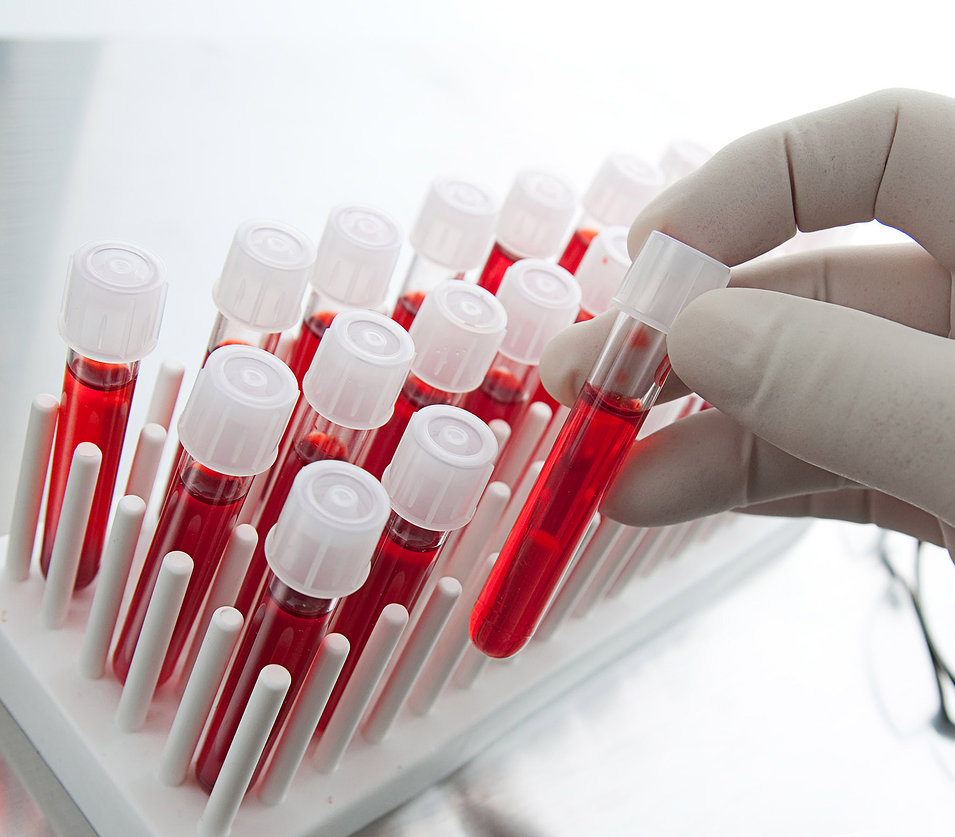 Análises ao sangue
Testes de pele
Biopsia
Testes genéticos
Podem ser realizados se houver a suspeita de que é uma imunodeficiência ao nível dos leucócitos T.
Ajuda a identificar com precisão qual a imunodeficiência que está a provocar determinados sintomas.
A contagem sanguínea completa permite perceber  se existem anomalias características das imunodeficiências, como o baixo número de leucócitos.
Identificam o gene mutado que está a provocar a mutação. É de elevada importância em casos de imunodeficiência congénita.
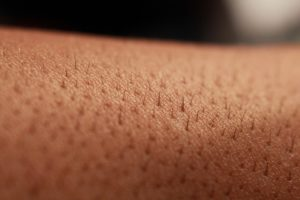 Análises Sangue
Testes Pele
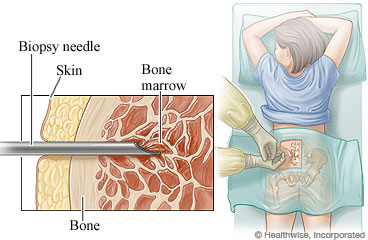 Biopsia
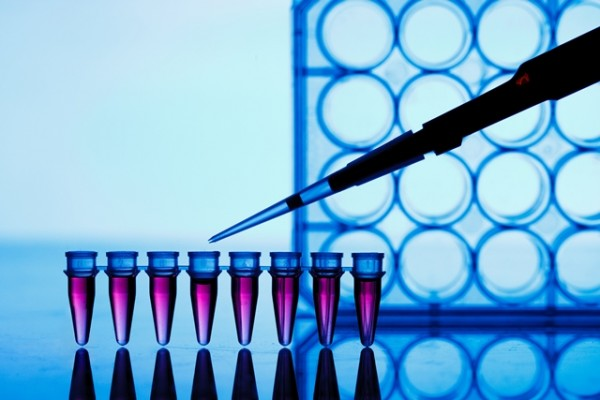 Testes genéticos
05. Prevenção
Cancro
Diabetes
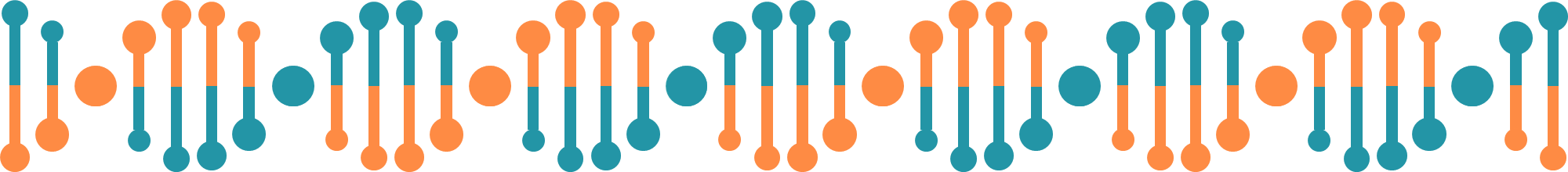 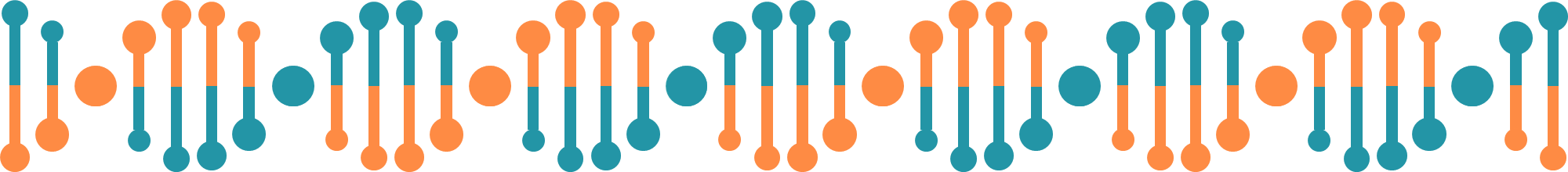 Um bom controlo dos níveis de açúcar no sangue ajudam o bom funcionamento dos leucócitos
Se o tratamento do cancro for bem sucedido, o funcionamento do sistema imunitário voltará ao normal
HIV…
06. Tratamento
São uma peça fulcral no tratamento de infeções. São especialmente importantes em pessoas com este tipo de doença
Estimulam a produção de anticorpos. Não podem ser administradas se houver uma grande falha na produção de linfócitos B ou T
Antibióticos e Antivirais
Vacinas
Transplante de células estaminais
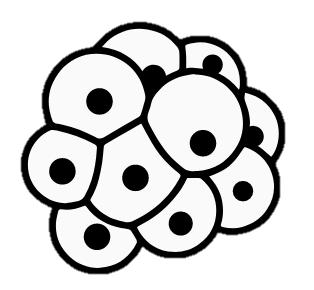 Imunoglobulinas
São obtidas da medula óssea ou do cordão umbilical. Podem corrigir algumas imunodeficiências
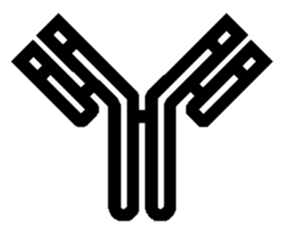 Podem eficazmente substituir anticorpos em falta, principalmente quando a imunodeficiência afeta os linfócitos B
07. HIV
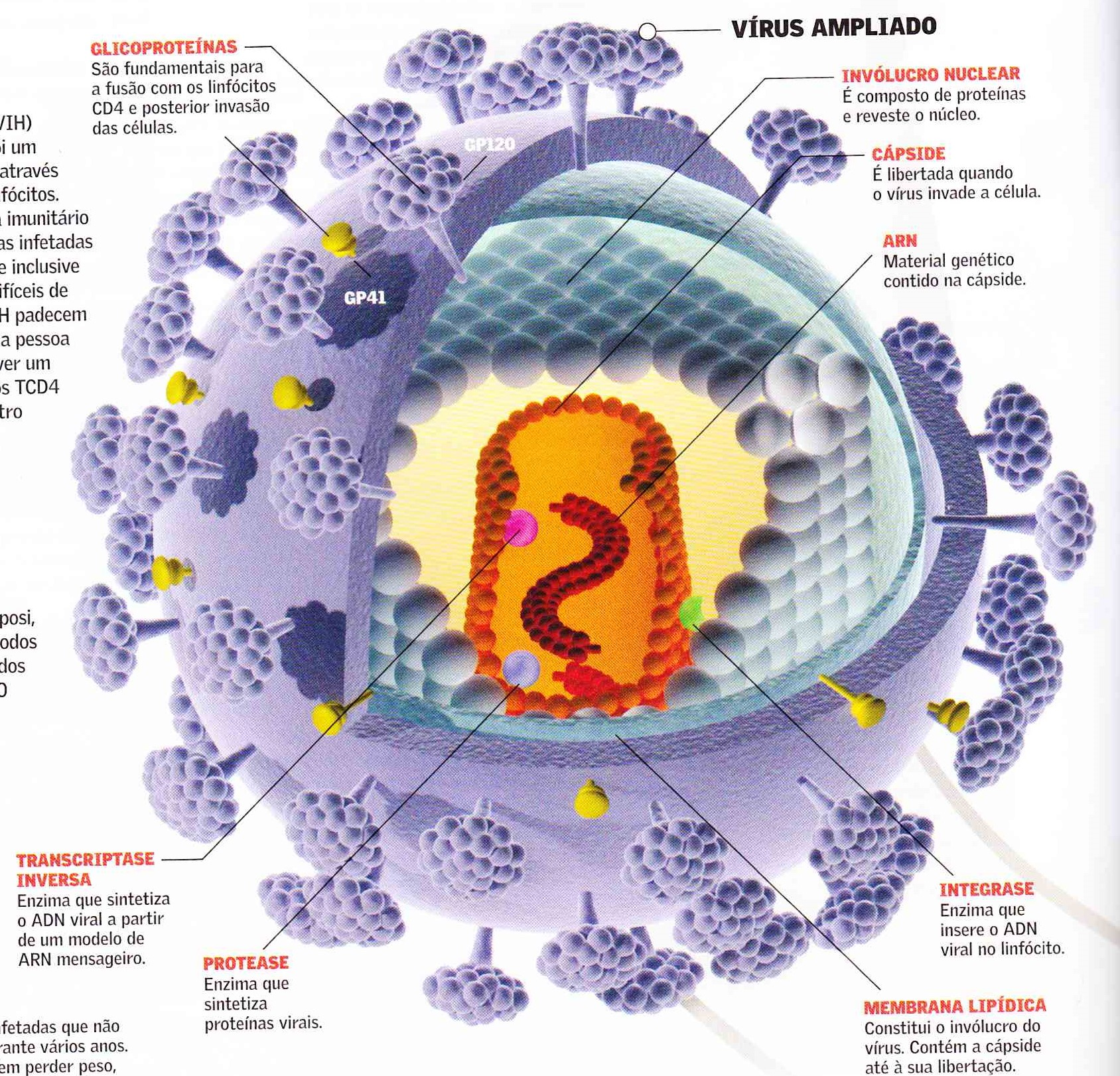 1
2
3
4
5
6
7
8
9
Com a destruição dos linfócitos T auxiliares o sistema imunitário enfraquece, pelo que outras doenças podem surgir e levar à morte do indivíduo
Fixação do vírus sobre um linfócito T auxiliar
Entrada do RNA viral no linfócito T auxiliar
O RNA viral é copiado em DNA por transcriptação reversa
A cadeia de DNA formada serve de molde para a formação de uma molécula de DNA em cadeia dupla - provírus
O DNA proviral é incorporado no genoma do linfócito T auxiliar
Depois de um período sem se exprimirem, uma ativação do DNA proviral leva à sua transrição formando RNA
Uma parte deste RNA constitui o RNA viral enquanto a outra é mRNA que intervém na tradução de proteínas virais
Formam-se novos vírus, capazes de infetar outras células
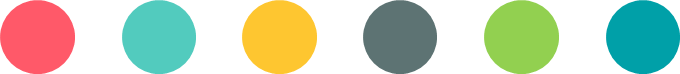 2
1
3
Fase de latência
Fase de imunodeficiência (SIDA)
Primoinfeção
A evolução dos linfócitos T auxiliares e do vírus decorre por três fases sucessivas
Situação de equilíbrio entre a resposta imunitária e o desenvolvimento do vírus. Pode durar vários anos
Proliferação rápida do vírus e diminuição do número de linfócitos T auxiliares
O sistema imunitário deixa de conseguir responder à velocidade de proliferação do HIV. O indivíduo fica vulnerável a outras infeções
HIV
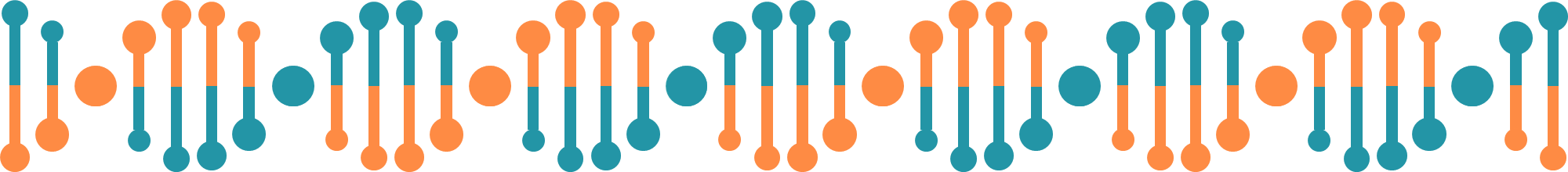 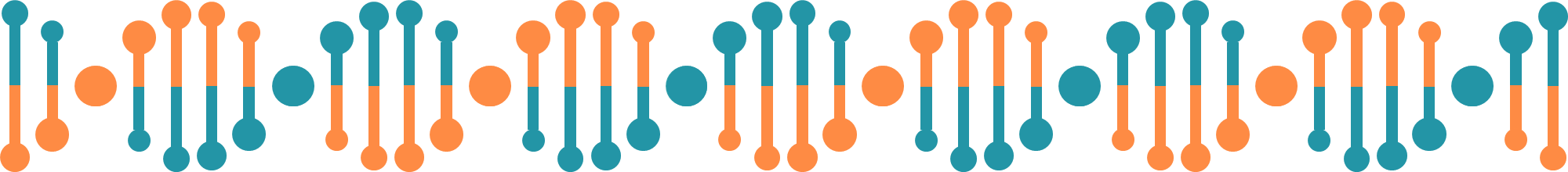 Ainda não tem uma cura, apenas existem tratamentos que retardam a reprodução do vírus. Como tal, é de especial importância prevenir, evitando comportamentos de risco como ter relações sexuais desprovidas de proteção
Há cerca de 2 meses atrás, através da rede social Reddit, tivemos acesso a uma sessão de perguntas e respostas com a investigadora Jessica Strid, da Imperial College London. Atualmente coordena uma equipa de pesquisa com o âmbito de perceber como o sistema imunitário reage ao cancro. Aqui ficam as respostas que obtivemos às nossas perguntas:
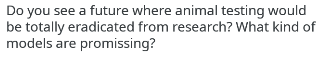 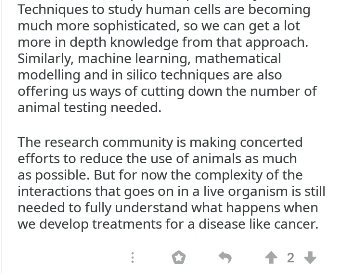 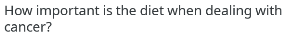 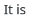 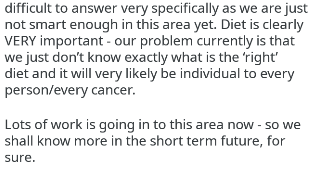 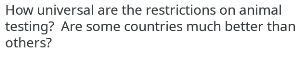 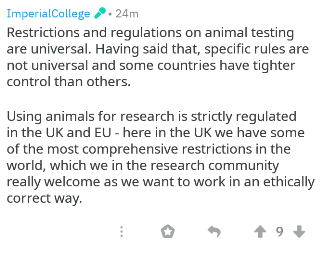 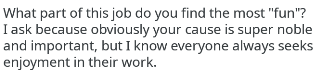 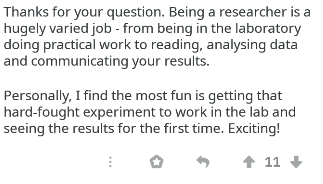 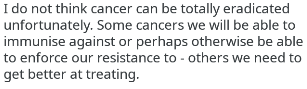 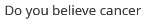 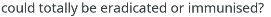 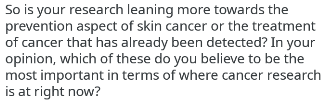 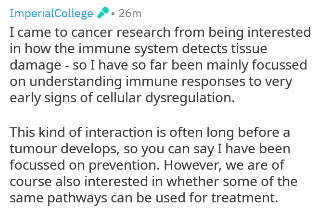 Webgrafia
Fernandez, J. (2018). Overview of Immunodeficiency Disorders. Acedido em: 27, março, 2019, em: 
https://www.msdmanuals.com/en-pt/home/immune-disorders/immunodeficiency-disorders/overview-of-immunodeficiency-disorders 
Faria, A. (2015). Infecção por vírus da imunodeficiência humana. Acedido em: 27, março, 2019, em: 
http://medicinaemcasa.com/infeccao-por-virus-da-imunodeficiencia-humana/ 
Cromossoma X. Acedido em: 1, abril, 2019, em: 
https://pt.wikipedia.org/wiki/Cromossoma_X_(humano)#/media/File:Chromosome_X.svg
Tolosa, A. (2016). Un microARN regula la adquisición de tolerancia inmunológica en los linfocitos B. Acedido em: 1, abril, 2019, em: https://revistageneticamedica.com/2016/03/07/linfocitos-microarn-tolerancia/
Micrografía de un linfocito T humano (también llamado célula T) del sistema inmune de un donador sano. Acedido em: 1, abril, 2019, em: https://es.wikipedia.org/wiki/Linfocito_T#/media/File:Healthy_Human_T_Cell.jpg  
Samanthi. (2017). Difference Between Phagocytes and Lymphocytes. Acedido em: 1, abril, 2019, em: 
https://www.differencebetween.com/difference-between-phagocytes-and-vs-lymphocytes/
Moreira, C. (2015) Imunodeficiência. Acedido em: 1, abril, 2019, em: 
https://wikiciencias.casadasciencias.org/wiki/index.php/Imunodeficiência
Já é possível fazer análises ao sangue sem agulha. Acedido em: 2, abril, 2019, em: 
https://www.bancodasaude.com/noticias/ja-e-possivel-fazer-analises-ao-sangue-sem-agulha/
Bone Marrow Aspiration and Biopsy: Before Your Procedure. Acedido em: 2, abril, 2019, em: https://myhealth.alberta.ca/Health/aftercareinformation/pages/conditions.aspx?hwid=ud1728
Pele Humana. Acedido em: 2, abril, 2019, em: 
https://www.todoestudo.com.br/biologia/pele-humana
Companhias de seguros se adaptam aos testes genéticos. Acedido em: 2, abril, 2019, em: 
http://opiniaoenoticia.com.br/internacional/companhias-de-seguros-se-adaptam-aos-testes-geneticos/
Cassan, F. e Malizia, D., (2010). Enciclopédia visual, corpo humano, defesas e doenças. 1ª Edição, Editorial Sol 90. Barcelona - Buenos Aires
Silva, A.D., Santos, M.E., Mesquita, A.F., Baldaia, L. e Félix, J.M. (2017). Terra, universo de vida. 1ª Edição, Porto Editora. Porto
Webgrafia:

“asma – atualizacoes sobre medicamentos – portalped”. Acedido em: 31 de março de 2019, em:
https://www.portalped.com.br/especialidades-da-pediatria/pneumologia/asma-voce-sabe-as-doses-corretas-das-medicacoes-na-crise-de-asma/attachment/asma-atualizacoes-sobre-medicamentos-portalped/
“Dermatite atópica: sete dicas para aproveitar o verão”. Acedido em: 31 de março de 2019, em:
https://www.bemparana.com.br/noticia/dermatite-atopica-sete-dicas-para-aproveitar-o-verao-
“Urticária e tratamento com a suplementação”. Acedido em: 5 de dezembro de 2018, em:
http://criesaude.com/urticaria-e-tratamento-com-suplementacao/
HalitoseCura. “Mau Cheiro no Nariz e Boca é RINITE ou SINUSITE? e eles são a mesma coisa? Catarro Nasal”. Acedido em: 31 de março de 2019, em:
http://halitosecurar.blogspot.com/2018/04/mau-cheiro-no-nariz-e-boca-e-rinite-ou.html
“Saiba Tudo Sobre o Edema”. Acedido em: 31 de março de 2019, em:
https://biosom.com.br/blog/saude/edema/
Verônica. “Alergia em criança parte V: Bronquiolite”. Acedido em: 31 de março de 2019, em:
https://nosmaesblog.wordpress.com/2015/11/02/alergia-em-crianca-parte-v-bronquiolite/
“9 Dados sobre a secreção nasal que indicam como está sua saúde”. Acedido em: 31 de março de 2019, em:
https://incrivel.club/criatividade-saude/9-coisas-que-a-secrecao-nasal-diz-sobre-sua-saude-412560/
“Teste cutâneo (Prick Test)”. Acedido em: 31 de março de 2019, em:
http://alergiafortaleza.com.br/exames/teste-cutaneo-prick-test/
LABIMUNO UFBA. “Ap14 - Avaliação de Hipersensibilidade”. Acedido em: 31 de março de 2019, em:
https://pt.slideshare.net/labimuno/ap14-avaliao-de-hipersensibilidade-presentation
“Provas de provocação oral a fármacos em Pediatria - casuística 2015”. Acedido em: 31 de março de 2019, em:
http://www.scielo.mec.pt/scielo.php?script=sci_arttext&pid=S0872-07542017000400002
Webgrafia:

Ferreira, D; Ferreira, S; Garcia, A. “Imunologia (2002/03), Prof. Carlos Sinogas”.Acedido em: 31 de março de 2019, em:
http://evunix.uevora.pt/~sinogas/TRABALHOS/2002/imuno02_alergias.htm
Pinheiro ,P. “Hipersensibilidade tipo IV ”.Acedido em: 31 de março de 2019, em:
https://pt.slideshare.net/pamelabpvet/hipersensibilidade-tipo-ivMicrosoft PowerPoint - Hypersensitivities &apos;09.ppt - Hypersensitivities09.pdf 
“Type IV Hypersensitivity”. Acedido em: 31 de março de 2019, em:
https://vet.uga.edu/ivcvm/courses/VPAT5200/03_inflammation/07_imi/imi05.html
“Type IV hypersensitivity”. Acedido em: 31 de março de 2019, em:
https://www.osmosis.org/learn/Type_IV_hypersensitivity
“Type IV hypersensitivity”. Acedido em: 31 de março de 2019, em:
https://en.wikipedia.org/wiki/Type_IV_hypersensitivity
Hypersensitivity reaction type IV. Acedido em: 31 de março de 2019, em:
https://www.myvmc.com/diseases/hypersensitivity-reaction-type-iv/
Lima,H. “Reações de-hipersensibilidade”. Acedido em: 31 de março de 2019, em:
https://pt.slideshare.net/hotanildelima/reaes-dehipersensibilidade
“Type IV Hypersensitivity”. Acedido em: 31 de março de 2019, em:
https://vet.uga.edu/ivcvm/courses/VPAT5200/03_inflammation/07_imi/imi05.html
“-27 The immune system is not perfect – Allergies”. Acedido em: 31 de março de 2019, em:
http://www.microbiologytext.com/5th_ed/book/displayarticle/aid/402
Janeway, CA Jr; Travers, P; Walport, M. Immunobiology: The Immune System in Health and Disease. 5th edition. Acedido em: 31 de março de 2019, em:
https://www.ncbi.nlm.nih.gov/books/NBK10756/
Webgrafia:

“The different types of allergies”. Acedido em: 31 de março de 2019, em:
https://www.health24.com/Medical/Allergy/Overview/what-are-the-different-types-of-allergies-20180313
“Reação Alérgica | As 4 Fases das Alergias”. Acedido em: 31 de março de 2019, em:
https://www.indicedesaude.com/reacao-alergica-4-fases-das-alergias/
Delves, Peter. “Alergia física”. Acedido em: 31 de março de 2019, em:
https://www.msdmanuals.com/pt-pt/casa/doen%C3%A7as-imunol%C3%B3gicas/rea%C3%A7%C3%B5es-al%C3%A9rgicas-e-outras-doen%C3%A7as-relacionadas-%C3%A0-hipersensibilidade/alergia-f%C3%
Acedido em: 31 de março de 2019, em:
https://thenounproject.com/
Hall, K; Laube, J.Acedido em: 31 de março de 2019, em:
https://www.everydayhealth.com/allergies/
Swert, D. “Risk factors for allergy”. Acedido em: 31 de março de 2019, em:
https://www.ncbi.nlm.nih.gov/pubmed/10048601
“Risk factors for allergies”. Acedido em: 31 de março de 2019, em:
https://www.health24.com/Medical/Allergy/Overview/Who-is-at-risk-for-allergies-20130205
“Hypersensitivity Reactions (Types I, II, III, IV)”. Acedido em: 31 de março de 2019, em:
http://njms.rutgers.edu/gsbs/olc/mci/prot/2009/Hypersensitivities09.pdf
Perdue, S; Humphrey, J. “Immune system disorder”. Acedido em: 31 de março de 2019, em:
https://www.britannica.com/science/immune-system-disorder
“Allergies”. Acedido em: 31 de março de 2019, em:
https://www.mayoclinic.org/diseases-conditions/allergies/symptoms-causes/syc-20351497
Webgrafia:

“Doenças alérgicas”. Acedido em: 31 de março de 2019, em:
https://lifestyle.sapo.pt/saude/saude-e-medicina/artigos/doencas-alergicas 
“Alergias afetam um terço da população portuguesa”. Acedido em: 31 de março de 2019, em:
https://lifestyle.sapo.pt/saude/saude-e-medicina/artigos/alerta-alergias
Reis, M.“Alergias. Uma praga para um terço dos portugueses”. Acedido em: 31 de março de 2019, em:
https://sol.sapo.pt/artigo/554731/alergias-uma-praga-para-um-terco-dos-portugueses
“Linfócito T citotóxico”. Acedido em: 31 de março de 2019, em:
https://pt.wikipedia.org/wiki/Linf%C3%B3cito_T_citot%C3%B3xico
Wu, L; Van Kaer L.“Natural killer T cells in health and disease”. Acedido em: 31 de março de 2019, em:
https://www.ncbi.nlm.nih.gov/pubmed/21196373
“How Do Allergies Work?”. Acedido em: 31 de março de 2019, em:
https://www.youtube.com/watch?v=PotC16VLoUU
“What Do Allergies Do To Your Insides?”. Acedido em: 31 de março de 2019, em:
https://www.youtube.com/watch?v=B4fv8UE13xQ
“Allergy 3D Medical Animation”. Acedido em: 31 de março de 2019, em:
https://www.youtube.com/watch?v=y3bOgdvV-_M
“Type IV Hypersensitivity (Described Concisely)”. Acedido em: 31 de março de 2019, em:
https://www.youtube.com/watch?v=kQFmrQfBW5k
Giordani, R.“Conjuntivite Alérgica Tratamento adequado evita sequelas à visão”. Acedido em: 31 de março de 2019, em:
https://rsaude.com.br/florianopolis/materia/conjuntivite-alergica-tratamento-adequado-evita-sequelas-a-visao/14039
“Anafilaxia”. Acedido em: 31 de março de 2019, em:
https://pt.wikipedia.org/wiki/Anafilaxia
Webgrafia:

“Provas de provocação oral a fármacos em Pediatria - casuística 2015”. Acedido em 31 de março de 2019 em:
https://www.google.com/url?sa=i&rct=j&q=&esrc=s&source=images&cd=&ved=2ahUKEwixzLGn3rbhAhXj6OAKHY67C1AQjRx6BAgBEAU&url=http%3A%2F%2Fwww.scielo.mec.pt%2Fscielo.php%3Fscript%3Dsci_arttext%26pid%3DS0872-07542017000400002&psig=AOvVaw3M94QPgCb5hrVvDqX_TfK1&ust=1554477549878314
“Aula 16 Hipersensibilidades- II III e IV FINAL”. Acedido em 31 de março de 2019 em:
https://www.ebah.com.br/content/ABAAABePQAE/aula-16-hipersensibilidades-ii-iii-iv-final
“Aula 15 - Hipersensibilidade TIPO I FINAL”. Acedido em 31 de março de 2019 em:
https://www.ebah.com.br/content/ABAAABePAAD/aula-15-hipersensibilidade-tipo-i-final
Rodrigues, K. “Erupção Cutânea – O que, Causas e Tratamentos”. Acedido em 31 de março de 2019 em:
https://www.saudedica.com.br/erupcao-cutanea-o-que-causas-e-tratamentos/
“Reações de hipersensibilidade – Tipo IV”. Acedido em 31 de março de 2019 em:
https://biomedicinapadrao.wordpress.com/2010/11/07/reacoes-de-hipersensibilidade-tipo-iv/
Gutierrez, F. “Reações de hipersensibilidade”. Acedido em 31 de março de 2019 em:
https://pt.slideshare.net/salazarfrg/hs-25080060
“SOFRE DE ALERGIAS ? VEM AI UMA SEMANA COMPLICADA”. Acedido em 31 de março de 2019 em:
https://radioregional.pt/sofre-de-alergias-vem-ai-uma-semana-complicada/
“AMPLIACIÓN DE CONTENIDOS”. Acedido em 31 de março de 2019 em:
http://recursos.cnice.mec.es/biosfera/alumno/2bachillerato/inmune/amplialinfocitosb.htm 
“Plasmócitos”. Acedido em 31 de março de 2019 em:
https://hematologia.farmacia.ufg.br/p/7125
Webgrafia:

“Artrite reumatoide”. Acedido em 31 de março de 2019 em:
https://pt.wikipedia.org/wiki/Artrite_reumatoide
“Sistema imunitário”. Acedido em 31 de março de 2019 em:
https://pt.wikipedia.org/wiki/Sistema_imunit%C3%A1rio#Ver_tamb%C3%A9m
“Autoimunidade”. Acedido em 31 de março de 2019 em:
https://pt.wikipedia.org/wiki/Autoimunidade
“Linfócito”. Acedido em 31 de março de 2019 em:
https://pt.wikipedia.org/wiki/Linf%C3%B3cito#Linf%C3%B3citos_T
“Linfócito T”. Acedido em 31 de março de 2019 em:
https://pt.wikipedia.org/wiki/Linf%C3%B3cito_T
“Linfócito B”. Acedido em 31 de março de 2019 em:
https://pt.wikipedia.org/wiki/Linf%C3%B3cito_B
“Artrite Reumatoide”. Acedido em 31 de março de 2019 em:
https://www.saudecuf.pt/mais-saude/doencas-a-z/artrite-reumatoide
“Artrite Reumatóide”. Acedido em 31 de março de 2019 em:
http://www.spreumatologia.pt/doencas/artrite-reumatoide/que-queixas-e-sintomas-os-doentes-apresentam-/168
“What is Rheumatoid Arthritis?”. Acedido em 31 de março de 2019 em:
https://www.arthritis.org/about-arthritis/types/rheumatoid-arthritis/what-is-rheumatoid-arthritis.php
“ARTRITE REUMATOIDE: EXERCÍCIOS PREVINEM E AMENIZAM DEFORMAÇÕES”. Acedido a 4 de abril de 2019 em: 
http://www.fisiomato.com/?p=574
“Pesquisa revela impactos da artrite reumatoide em pacientes”. Acedido a 4 de abril de 2019 em:
https://www.acritica.com/channels/cotidiano/news/pesquisa-revela-impactos-da-artrite-reumatoide-em-pacientes